The Observations Lifecycle
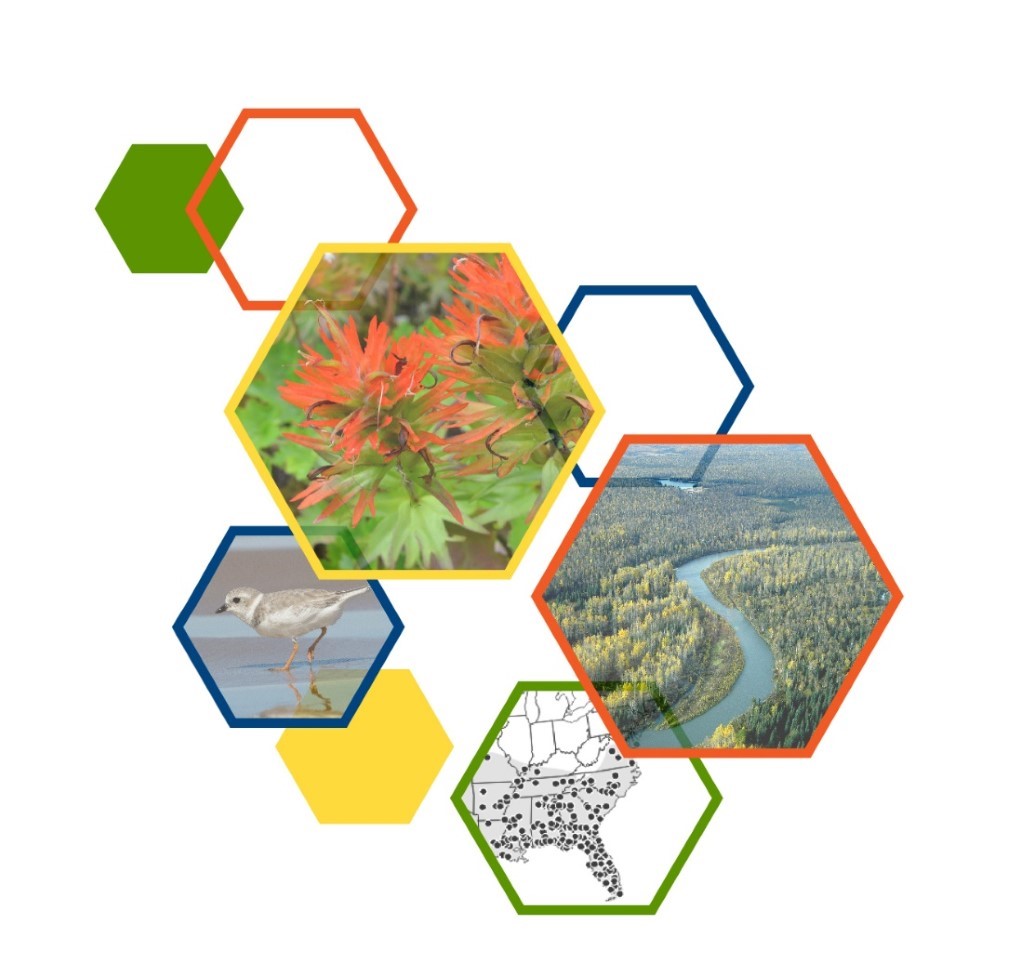 Core Methodology Training
February 2023
Observations form the basis for subsequent spatial data products
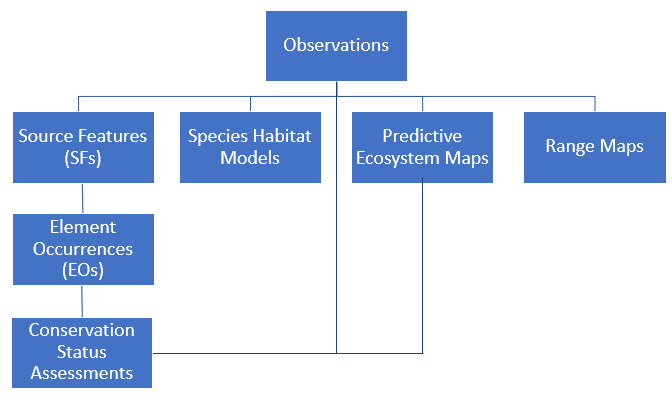 Learn more via this StoryMap
[Speaker Notes: The Network has long recognized the value of Observations and many programs have been collecting observation data for decades. 
While still not reflected in Biotics, Observations form the basis of SFs, EOs, Conservation Status Assessments, as well as … 
For more information I encourage you to visit this StoryMap]
The Data-to-Decisions Lifecycle
IntegratedTechnology
Develop and deploy cutting-edge technology to streamline every phase of the data-to-decisions lifecycle
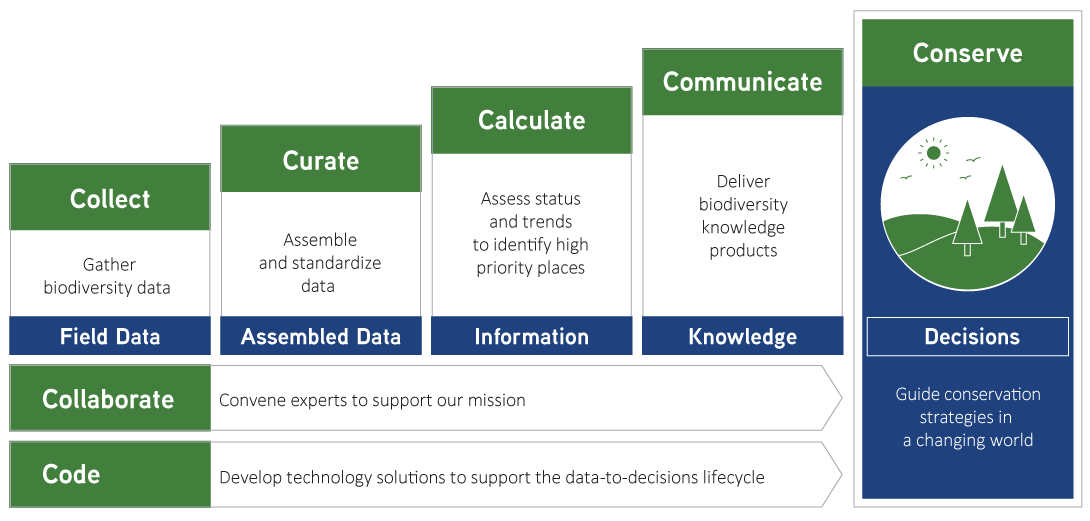 [Speaker Notes: One aspect of NatureServe’s Strategic Plan is to develop and deploy cutting-edge technology to streamline every phase of the data-to-decisions lifecycle.
First we’ll focus on how the Observations Lifecycle contributed to the Collaboration phase.]
Observation Data Standard
Network Program
Developing standards through Collaboration
External Data Sources
Existing BLM Data
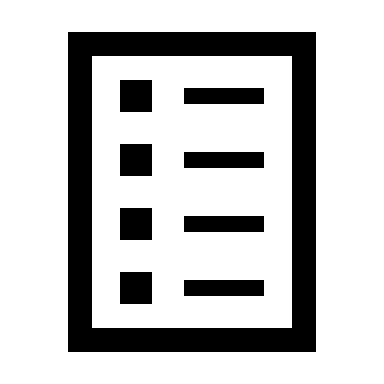 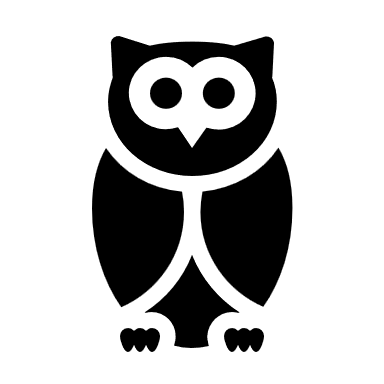 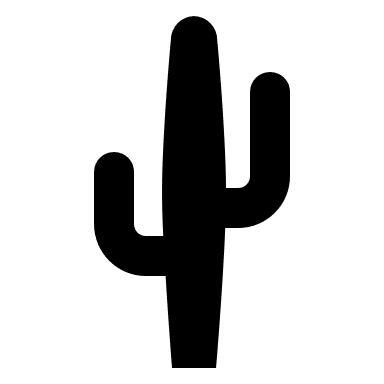 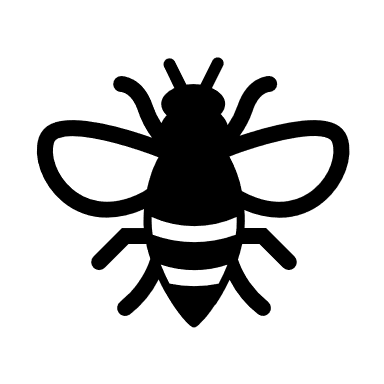 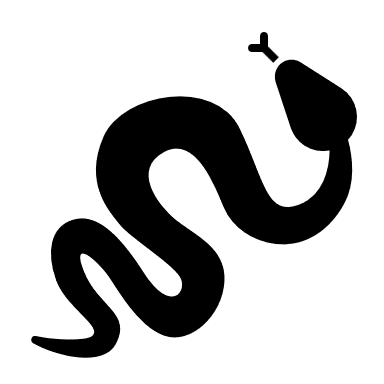 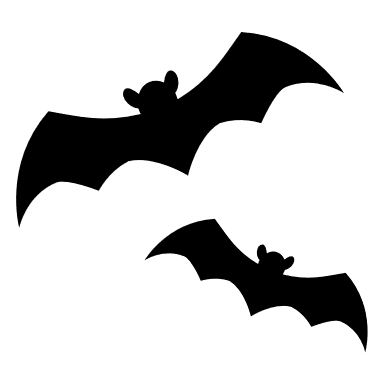 ArcGIS 
Online
Observation
Survey
Survey123
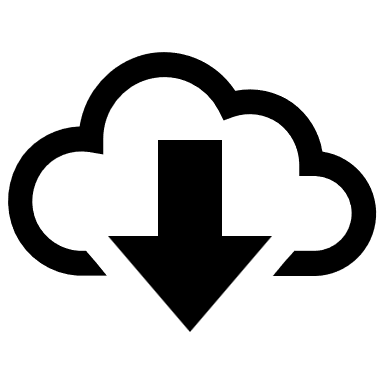 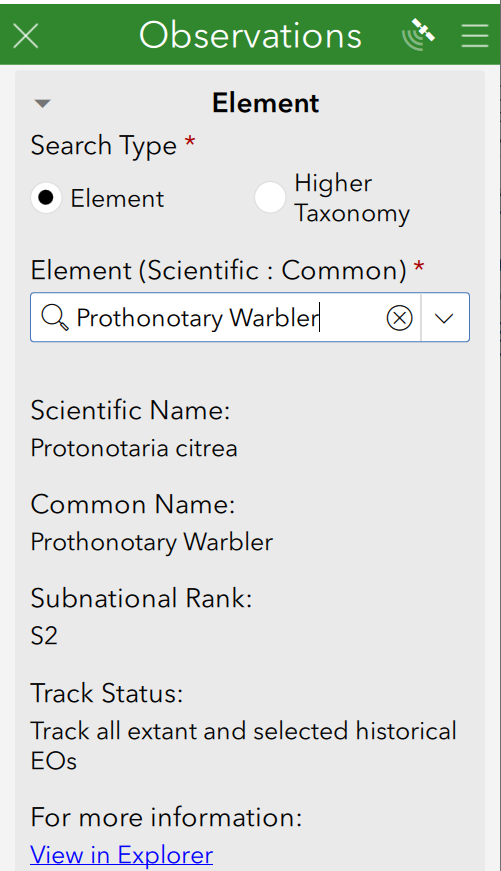 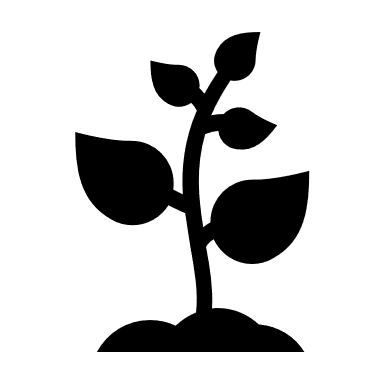 Local
Aggregate via Append (ArcGIS Pro)
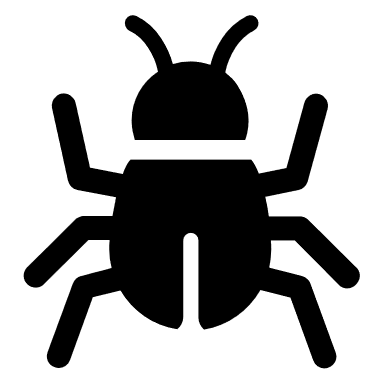 Conservation 
Status
Assessment
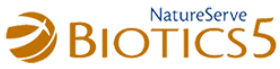 Bulk Create
tool (Local Biotics)
Bulk Create
Template
Local Observation
Geodatabase
Observations
assigned to EOs
Std. Spp. 
Taxonomy
EOs
Threat
Data Exchange
Observation BLP
toolbox
(ArcGIS)
Observations
toolbox
(ArcGIS)
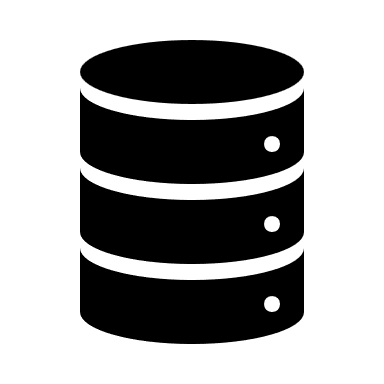 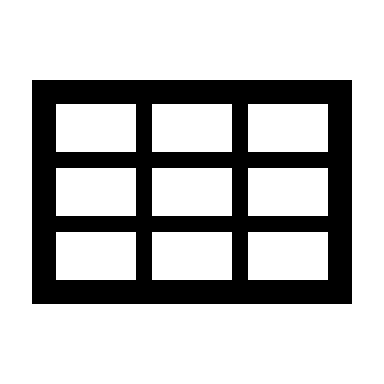 Bulk Import
Records tool (Central Biotics)
Trend
G Ranks
S Ranks
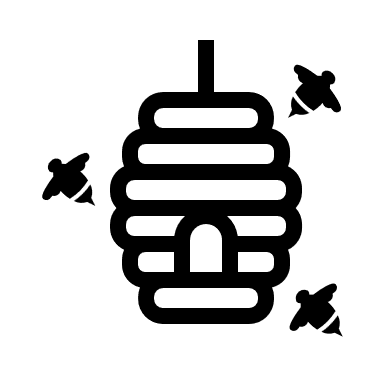 N Ranks
Rarity
From Non- Biotics Programs
Central
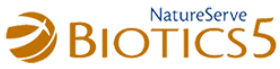 Photos, Recordings, Files
Specimen Labels
Online Products
Web Map(s)
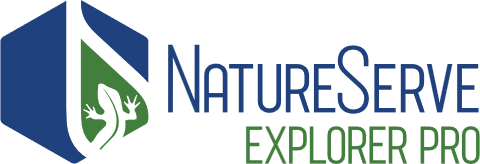 Establish taxonomy & filter to meet quality standards
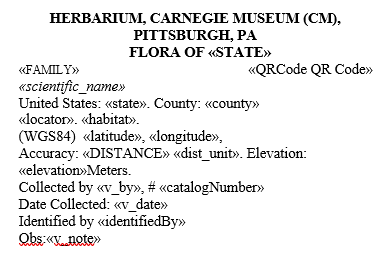 Dashboard(s)
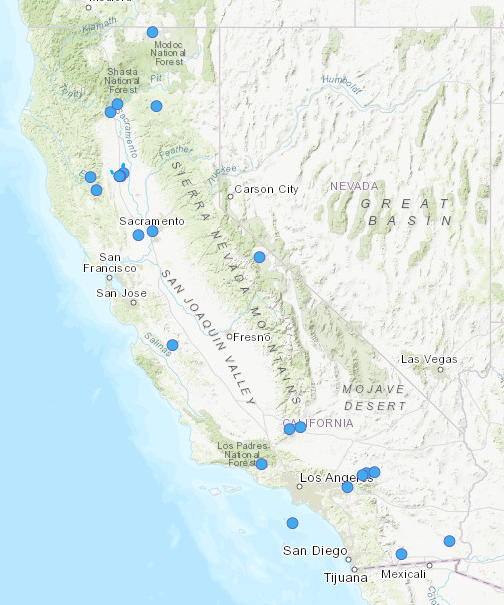 Aggregated EO Products
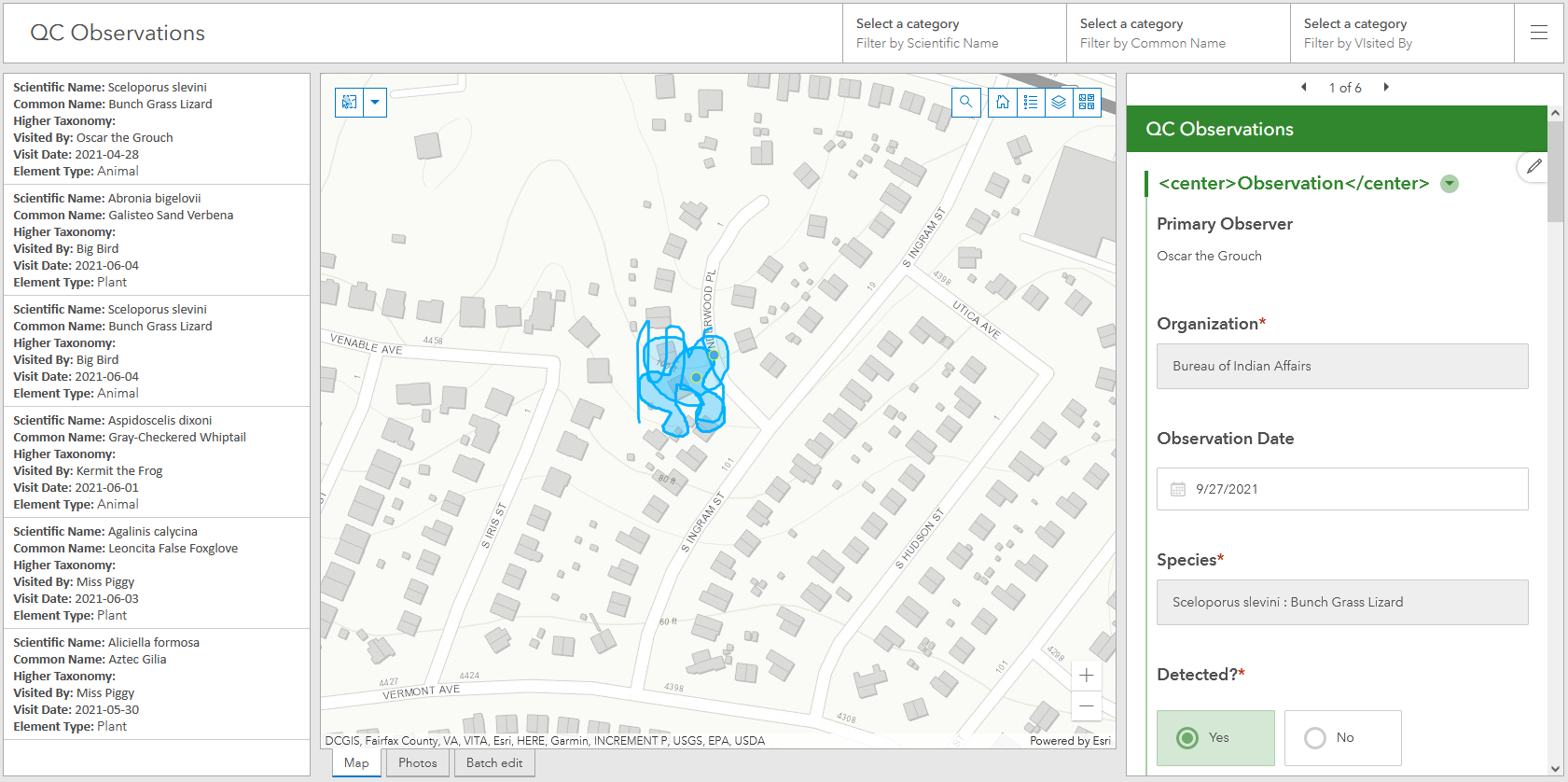 Standard Biodiversity Location Data Products via
Custom Biodiversity Location Data Products
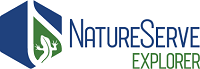 [Speaker Notes: Over the last number of years, NatureServe has been working to incorporate Observations in an effort to minimize backlog problems. 
Part of that effort was to develop the Biodiversity Observation Data Standard in collaboration with the Network.]
BiodiversityObservation Data Standard
Comprehensive set of biodiversity observation data fields:
Developed by a working group comprised of Network & NatureServe staff
Relevant to most of the Network’s programs and meet individual program needs 
Compatible with existing NatureServe data schemas (i.e., Biotics)
Positioned to accept data from external sources (interoperable with Darwin Core)
Support the development of priority Network products: 
Spatial Distribution Products  
Element Occurrences
range maps
hexagon grid-observations 
habitat suitability models
Conservation Status Assessments
establish geographic extent to support ranking 
Quality and Condition Assessments
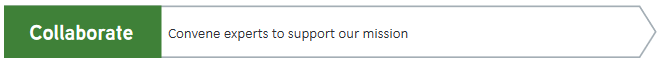 Comprehensive Fieldshttps://www.natureserve.org/publications/biodiversity-observation-data-standard-natureserve-network
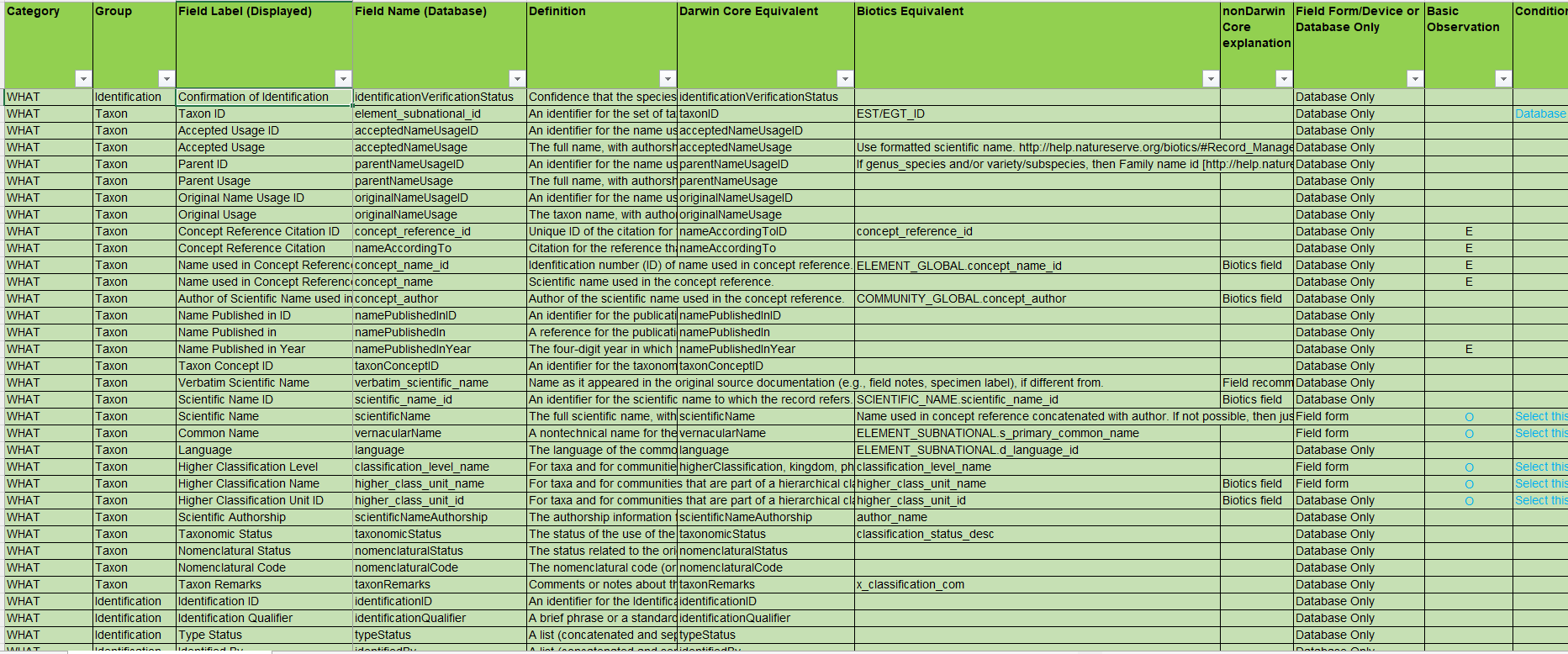 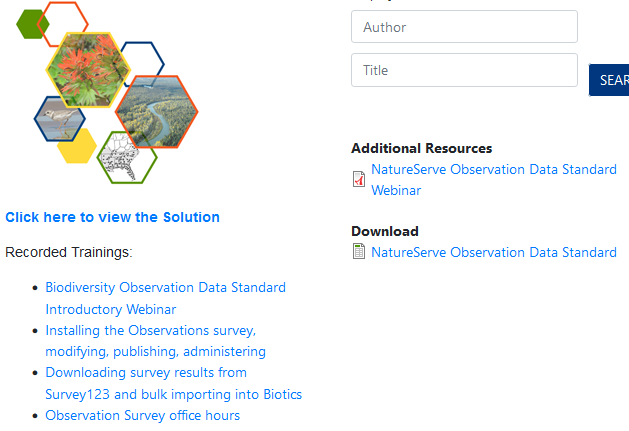 [Speaker Notes: For more information on the Biodiversity Observation Data Standard, visit this website.]
The Data-to-Decisions Lifecycle
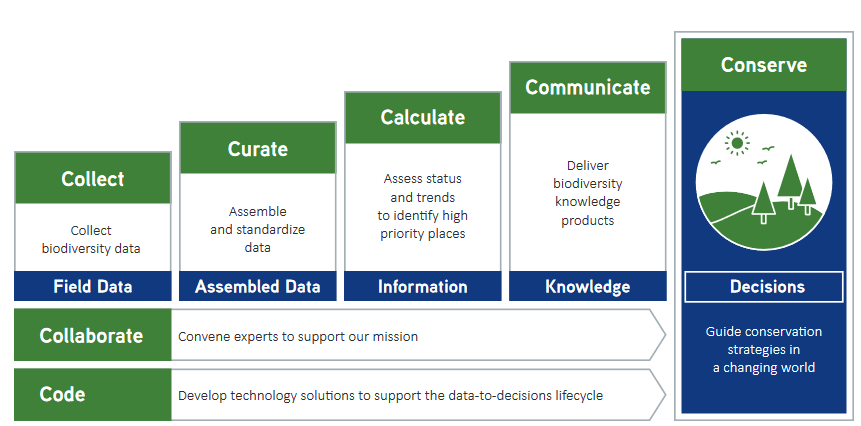 [Speaker Notes: The next stage in the Observations Lifecycle focuses on gathering data]
Observation Data Standard
Network Program
Collect Data
External Data Sources
Existing BLM Data
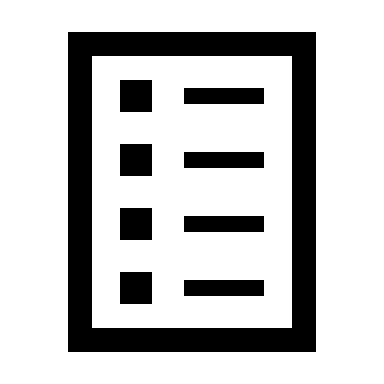 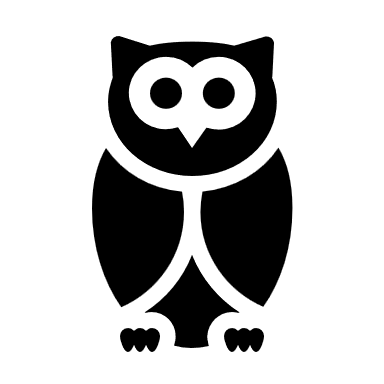 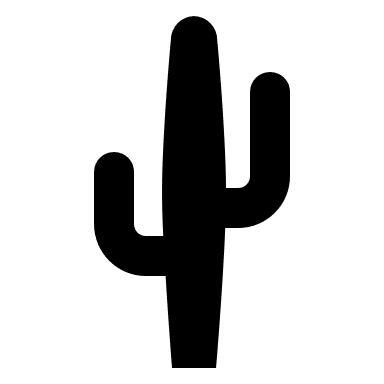 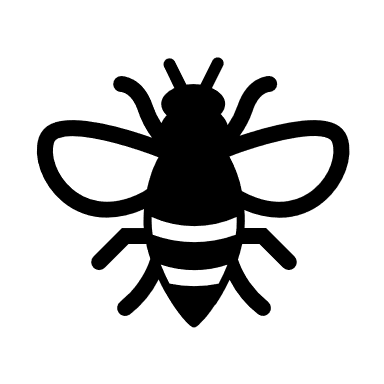 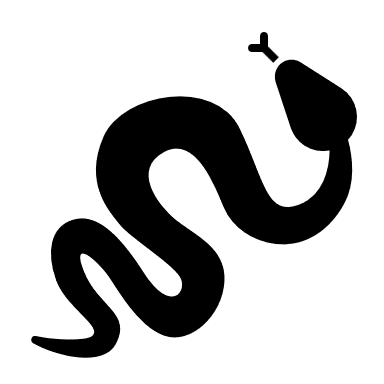 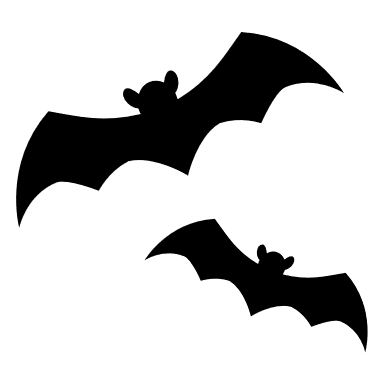 ArcGIS 
Online
Observation
Survey
Survey123
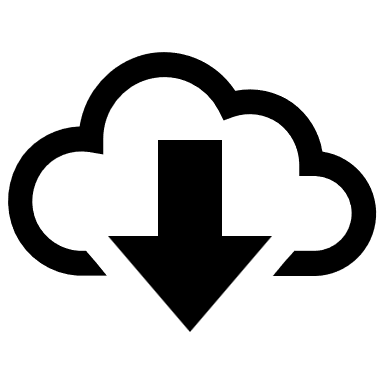 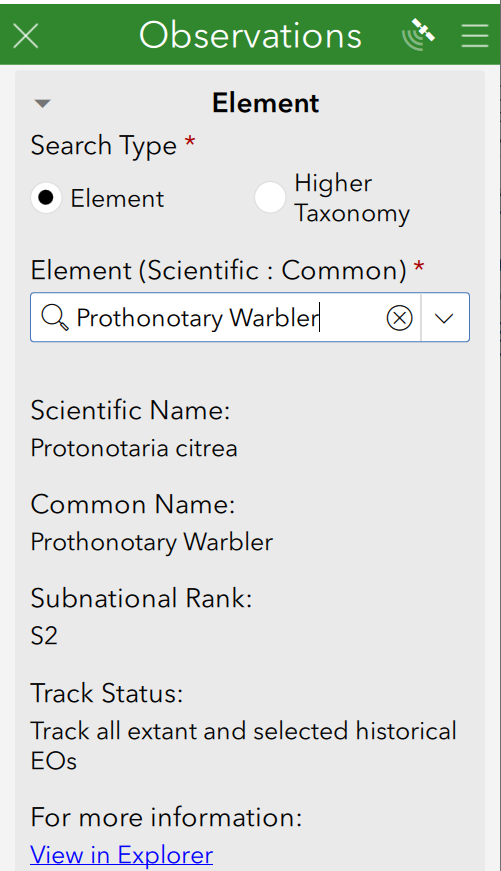 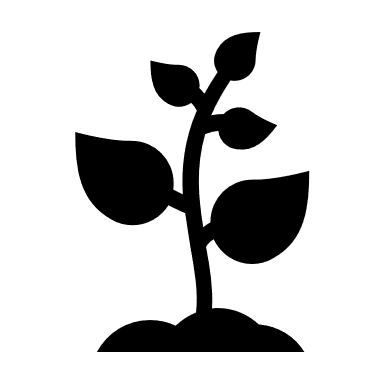 Local
Aggregate via Append (ArcGIS Pro)
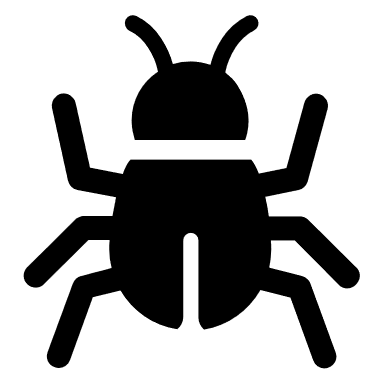 Conservation 
Status
Assessment
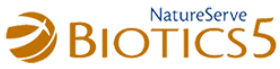 Bulk Create
tool (Local Biotics)
Bulk Create
Template
Local Observation
Geodatabase
Observations
assigned to EOs
Std. Spp. 
Taxonomy
EOs
Threat
Data Exchange
Observation BLP
toolbox
(ArcGIS)
Observations
toolbox
(ArcGIS)
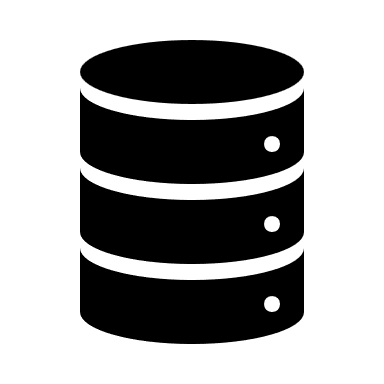 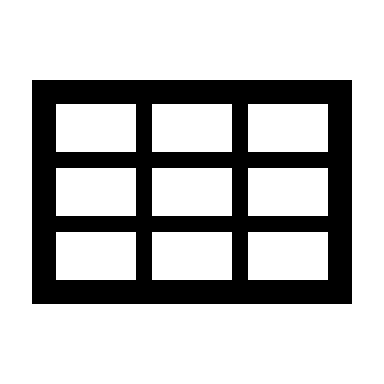 Bulk Import
Records tool (Central Biotics)
Trend
G Ranks
S Ranks
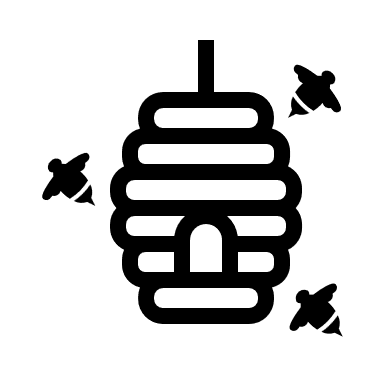 N Ranks
Rarity
From Non- Biotics Programs
Central
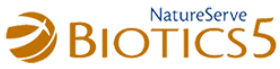 Photos, Recordings, Files
Specimen Labels
Online Products
Web Map(s)
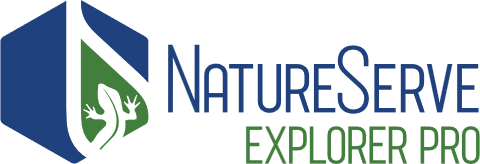 Establish taxonomy & filter to meet quality standards
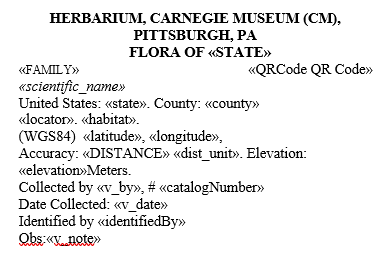 Dashboard(s)
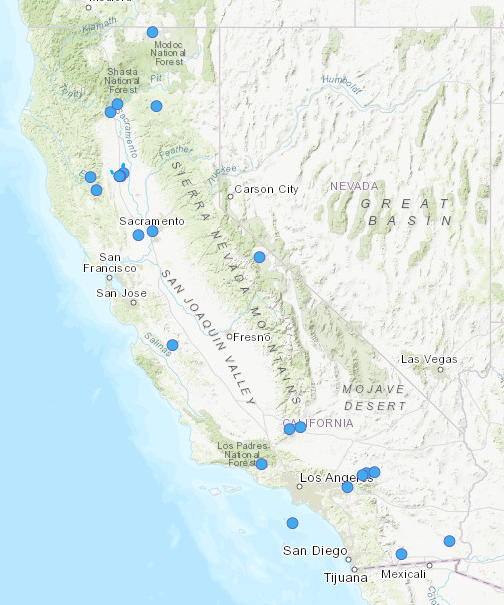 Aggregated EO Products
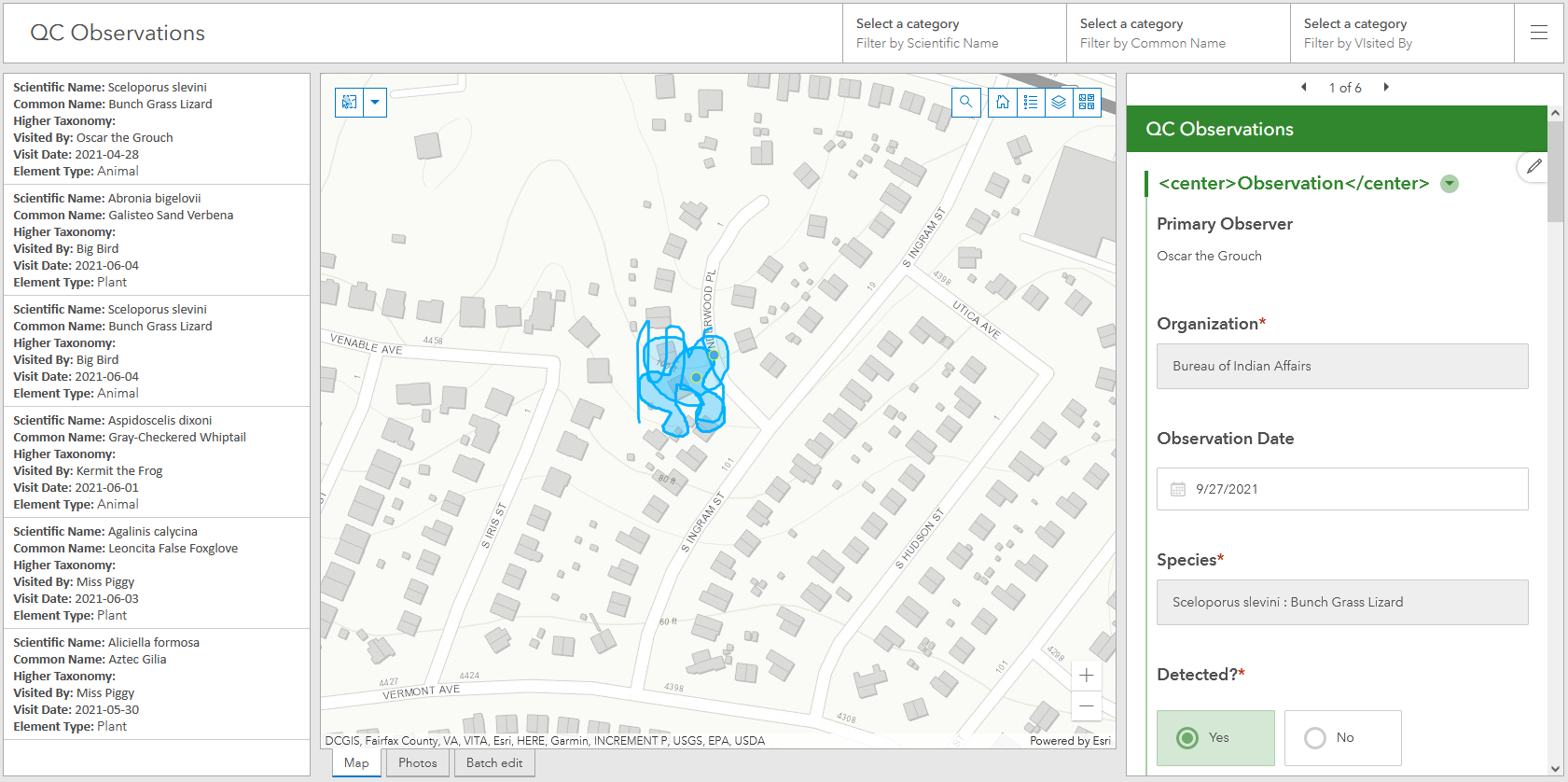 Standard Biodiversity Location Data Products via
Custom Biodiversity Location Data Products
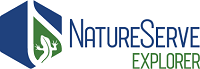 [Speaker Notes: Based on the Biodiversity Observation Data Standard, a survey was developed in Survey123, which enables data collection and facilitates the remaining processes.]
What is the Observation Survey?
Field tool for collecting observation data, which:
Leverages existing software (ArcGIS Survey123) and capabilities
Utilizes data model of the Biodiversity Observation Data Standard, developed by Network working group
Compatible with existing NatureServe data schemas (i.e., Biotics)
Supports the development of priority products
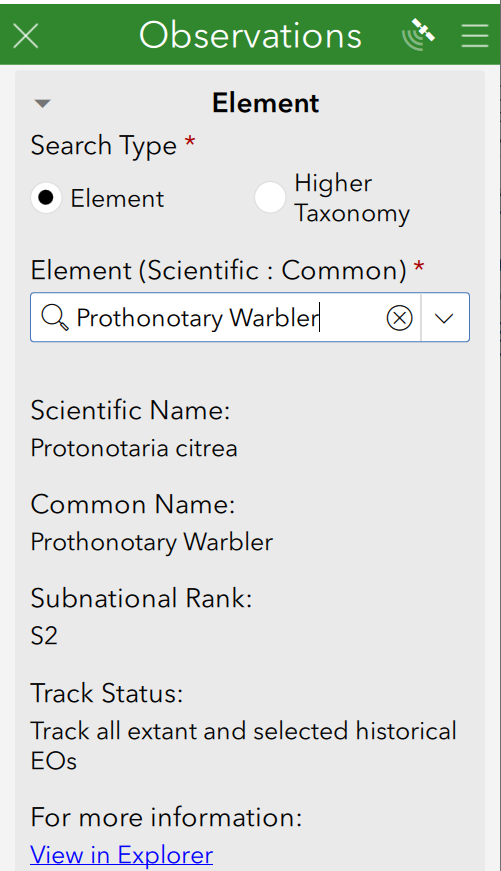 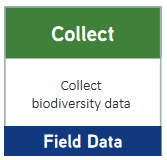 Why use the Observation Survey?
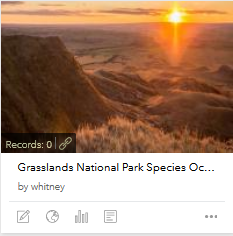 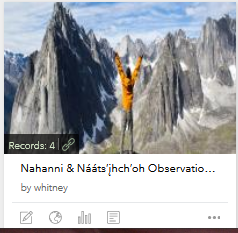 Provides ready to use field collection tool
Minimize effort by Network members without an existing tool
Customizable
Eliminates taxonomy concerns by populating elements from Biotics
Enables sharing of Observation data between the Network & NatureServe (for use in species habitat models, Explorer, etc.)
Facilitates edits/QC /viewing collected data by non-technical staff via ArcGIS Dashboards
Facilitates data entry in Biotics
Toolboxes automate migration of data from observations (survey) to EOs (Biotics)
Prevents additional data backlog
Produces real-time data available for use in web maps, dashboards, story maps…
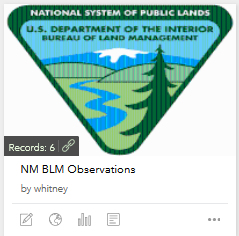 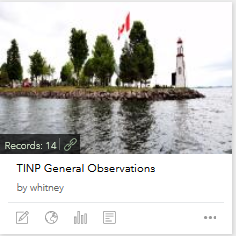 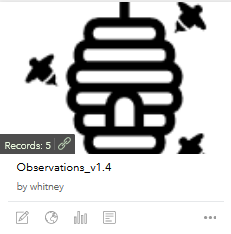 External Data Sources
Survey 123 Demo
Traditional data 
entry methods
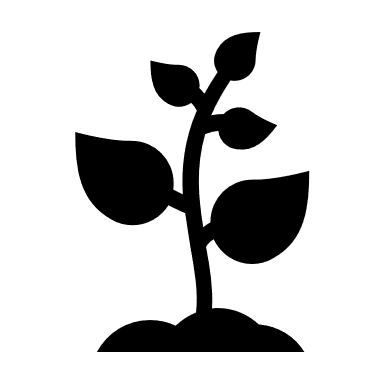 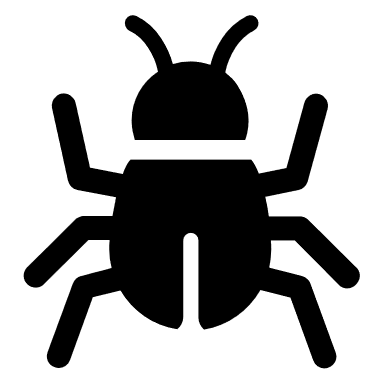 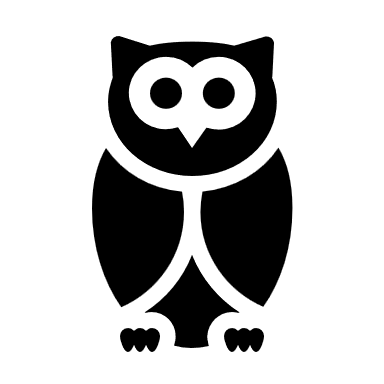 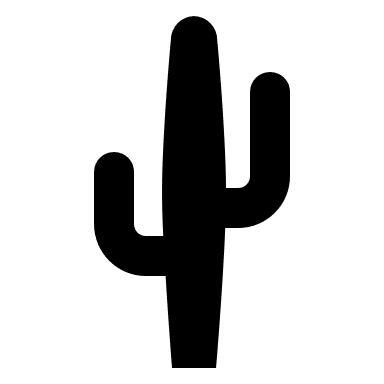 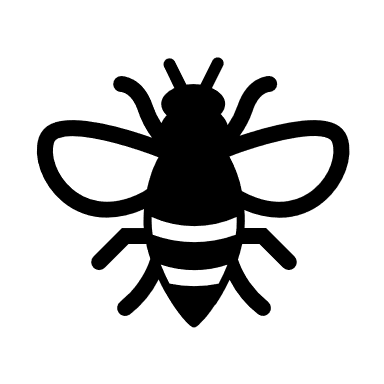 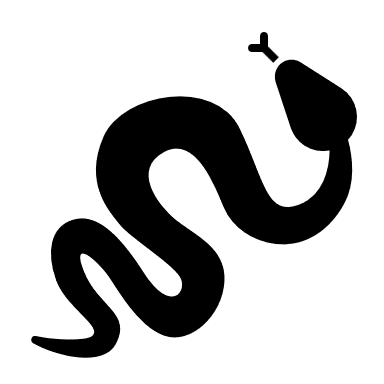 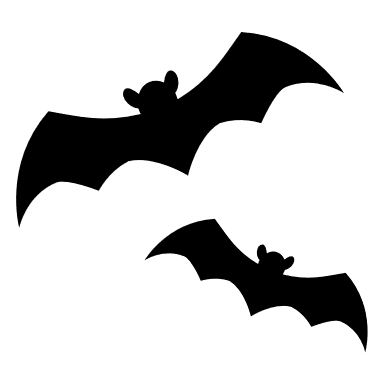 ArcGIS 
Online
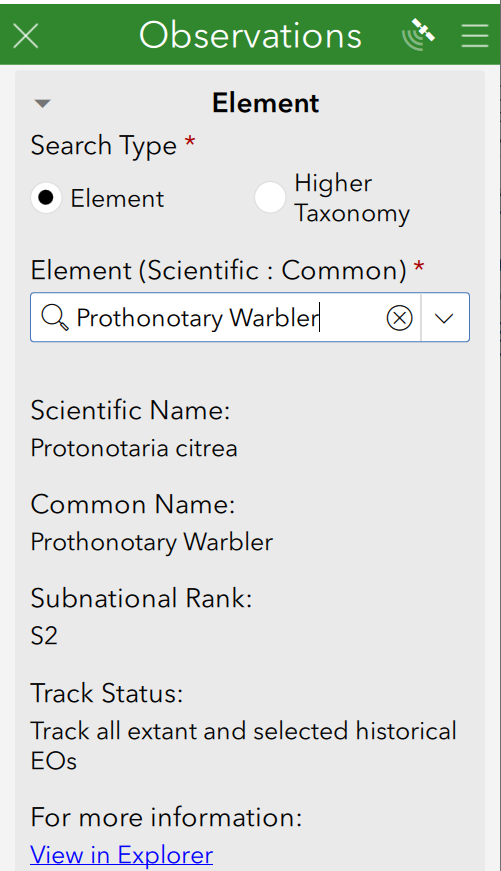 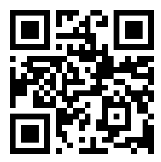 Survey123
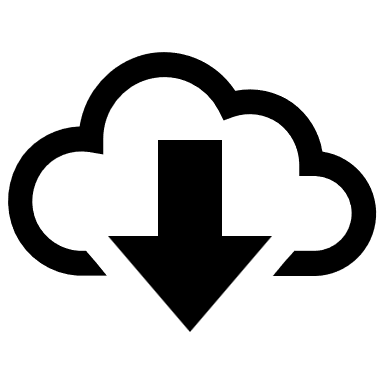 Aggregate via Simple Data Loader (ArcGIS)
Test out the Observations survey
Local Observation
Geodatabase
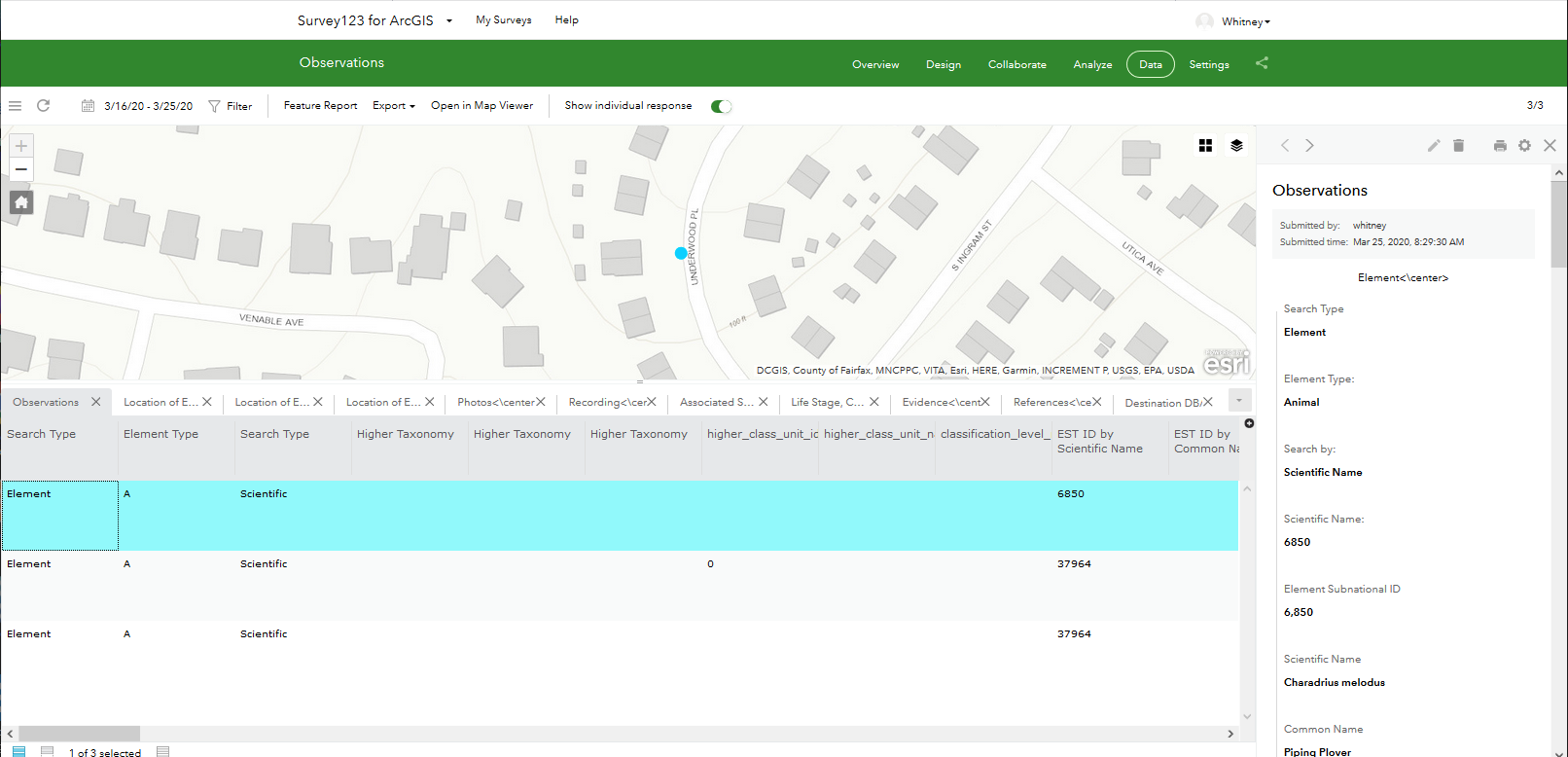 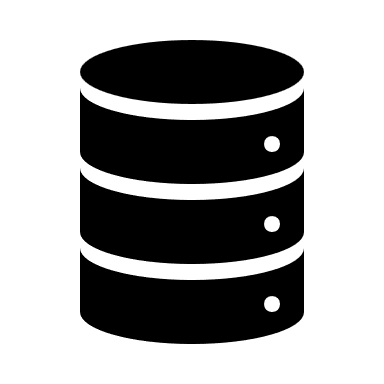 Customizable
Smartphones, tablets, laptops
Data entry by anonymous user or arcgis.com user
Online – AGOL, offline - device
Establish taxonomy & filter to meet quality standards
The Data-to-Decisions Lifecycle
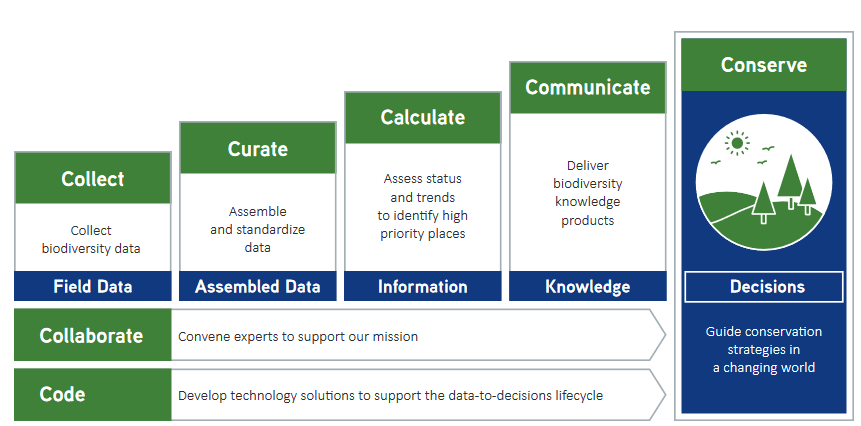 [Speaker Notes: And of course, it is always critical is communicating the data which has been collected.]
Observation Data Standard
Network Program
View, Edit, QC Observations
External Data Sources
Existing BLM Data
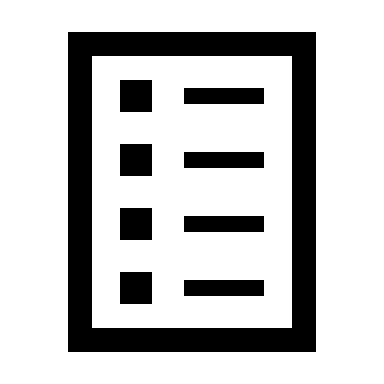 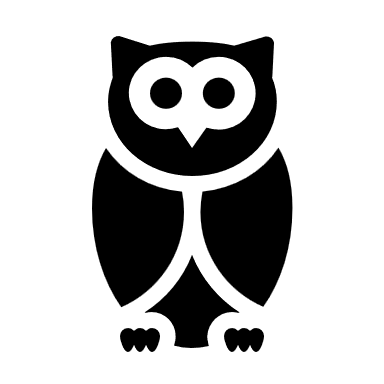 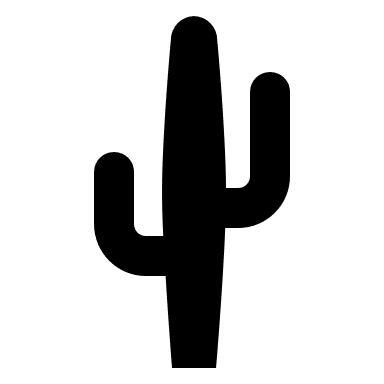 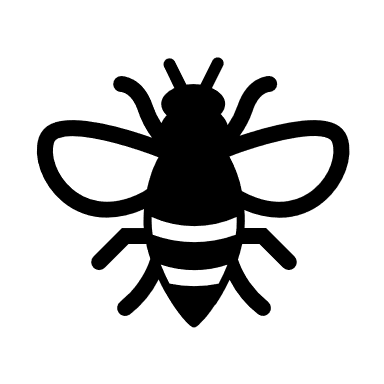 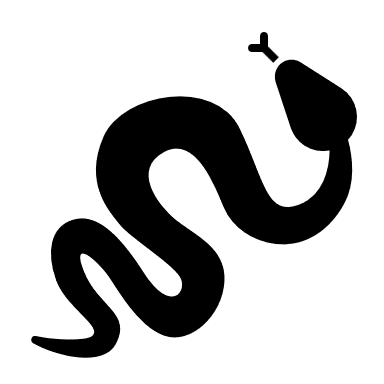 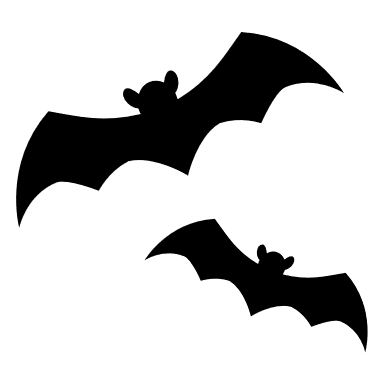 ArcGIS 
Online
Observation
Survey
Survey123
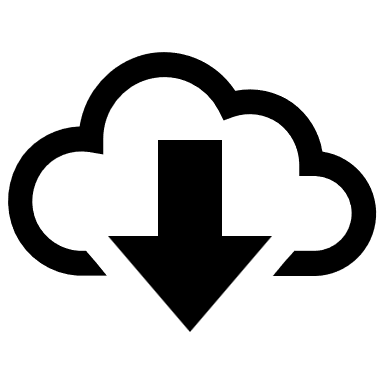 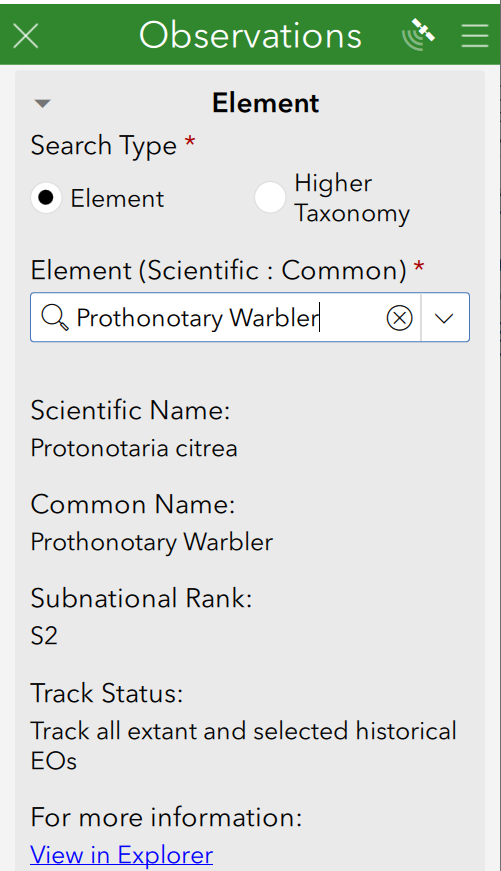 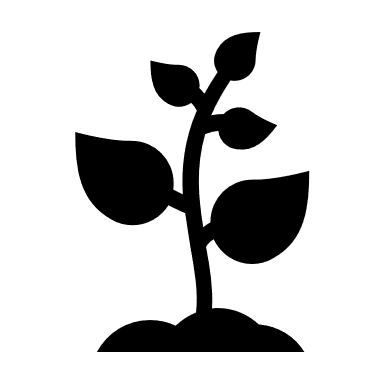 Local
Aggregate via Append (ArcGIS Pro)
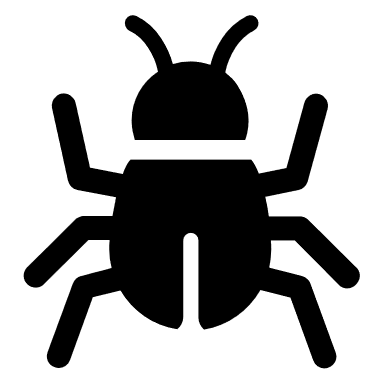 Conservation 
Status
Assessment
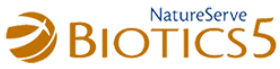 Bulk Create
tool (Local Biotics)
Bulk Create
Template
Local Observation
Geodatabase
Observations
assigned to EOs
Std. Spp. 
Taxonomy
EOs
Threat
Data Exchange
Observation BLP
toolbox
(ArcGIS)
Observations
toolbox
(ArcGIS)
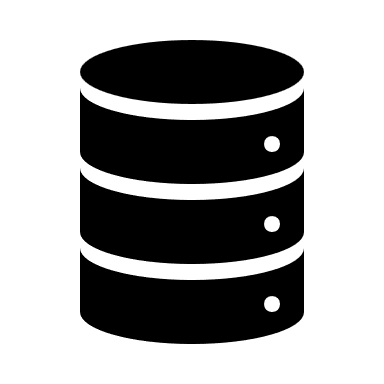 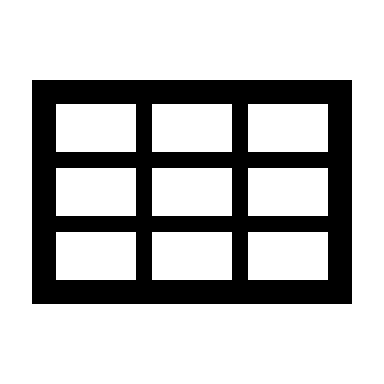 Bulk Import
Records tool (Central Biotics)
Trend
G Ranks
S Ranks
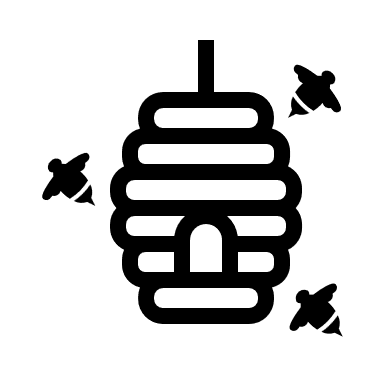 N Ranks
Rarity
From Non- Biotics Programs
Central
Online Products
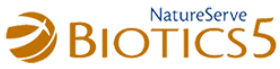 Photos, Recordings, Files
Specimen Labels
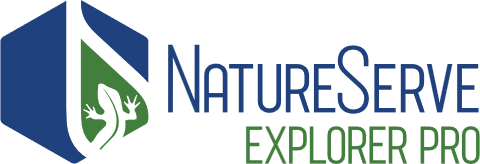 Dashboard(s)
Web Map(s)
Establish taxonomy & filter to meet quality standards
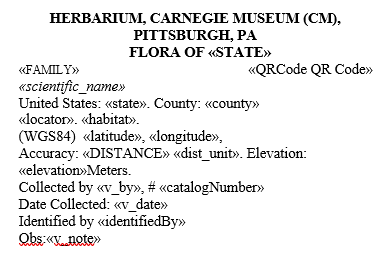 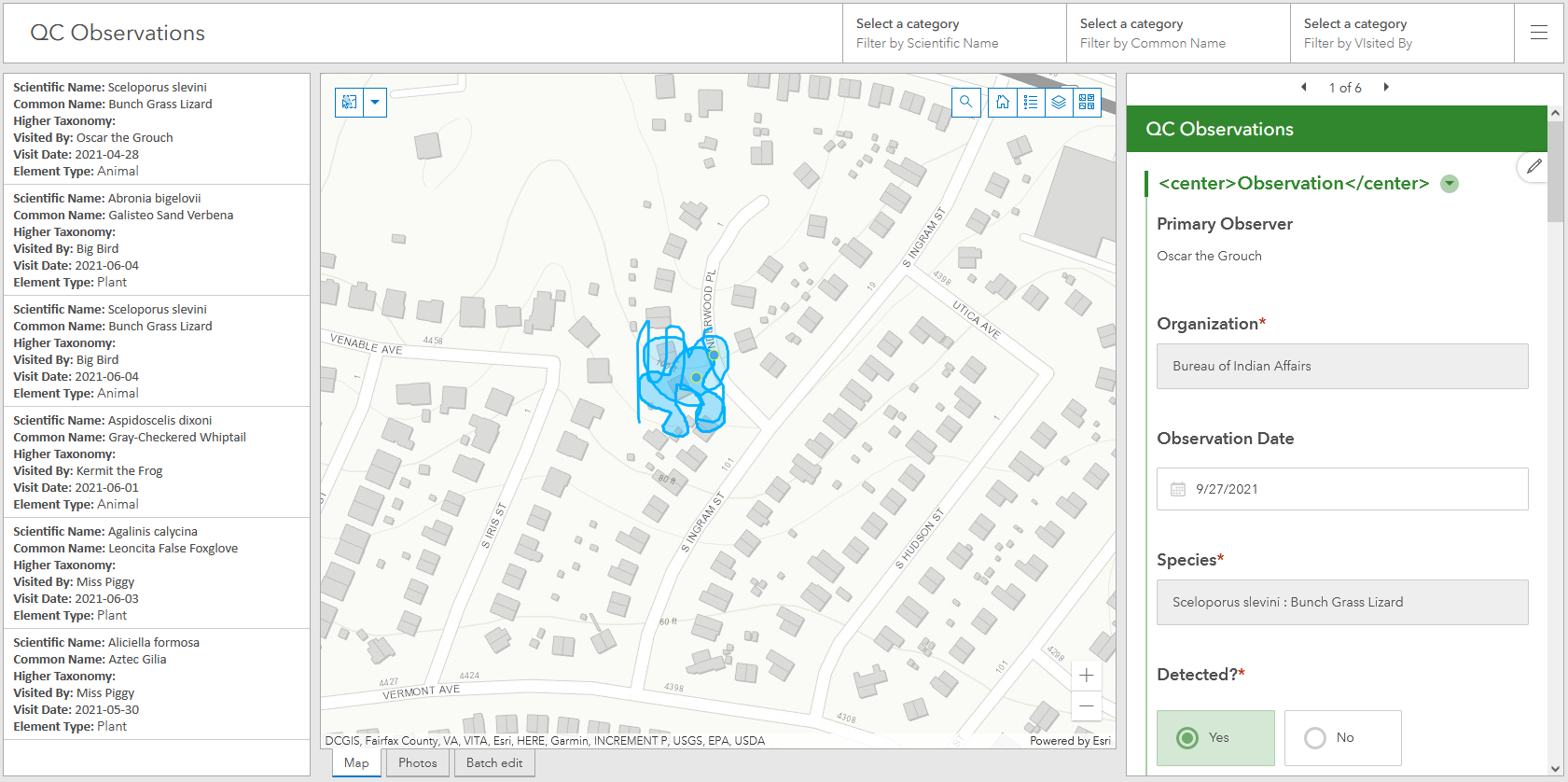 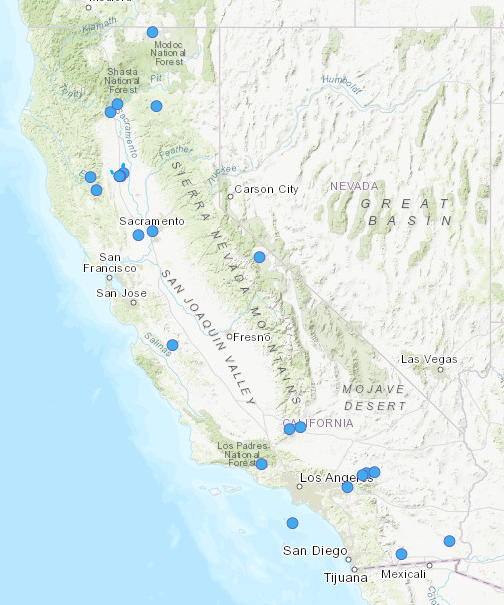 Aggregated EO Products
Standard Biodiversity Location Data Products via
Custom Biodiversity Location Data Products
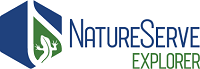 [Speaker Notes: Once data has been collected in the Observations survey via Survey123, it is immediately available for use within online products such as Dashboards and Web Maps.]
Dashboards to facilitate Review, QC, Editing
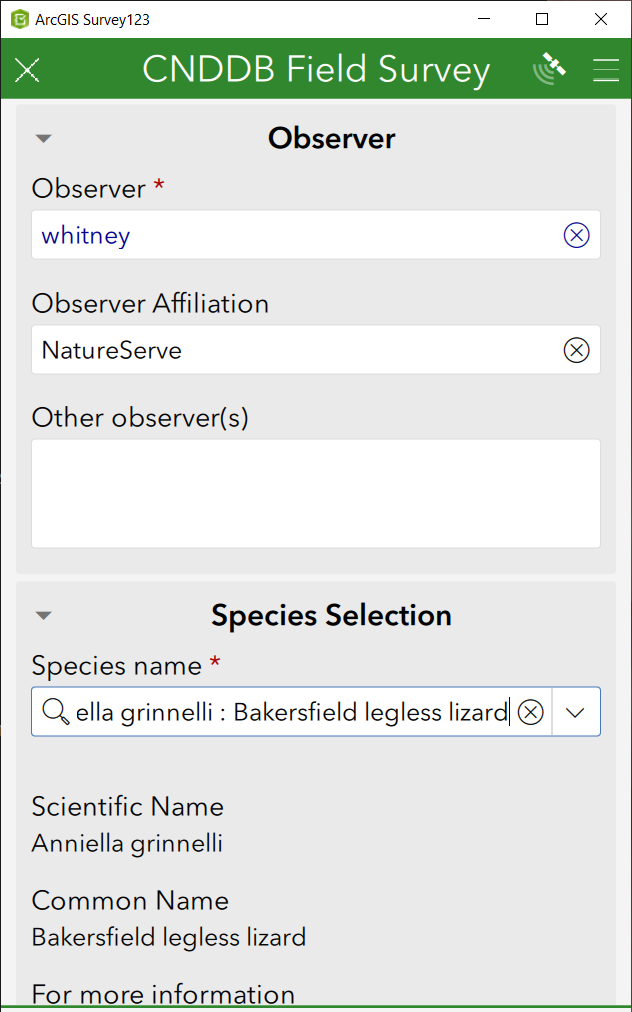 User-friendly platform reflecting data collected via the Observations survey (ArcGIS Survey123)
Leverages existing software (ArcGIS Map Viewer,  Dashboard & Web AppBuilder) and capabilities
Customized, administered, maintained by each program
3 versions currently available with functionality appropriate to audience:
Viewers: View data only
QCer: Edit only QC fields within a survey response
Data manager/collector: Full edit capability of data
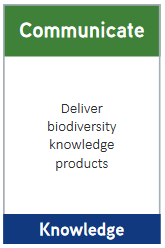 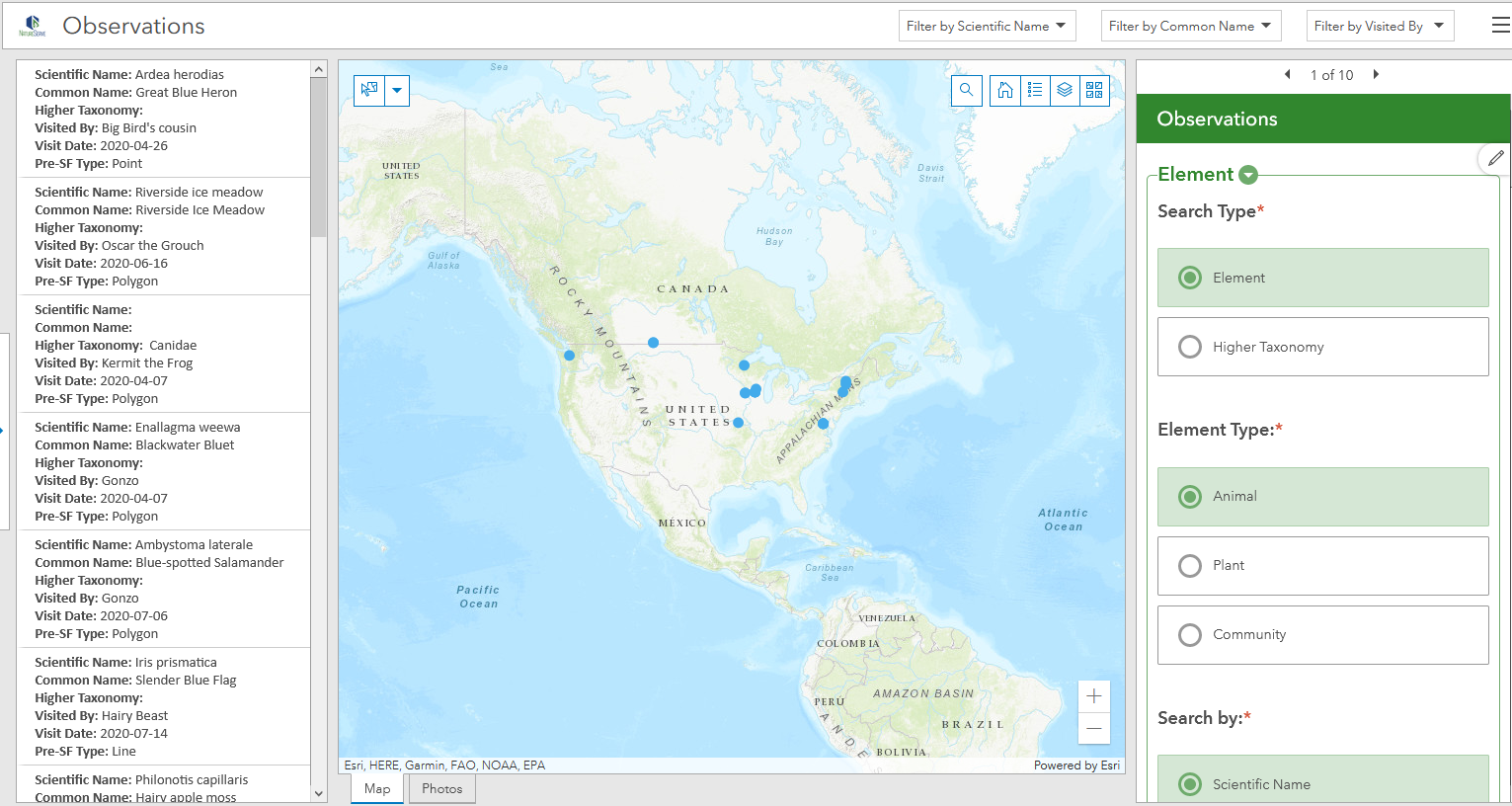 Why use the Observation Dashboard?
Facilitates edits, updates, QC & viewing by non-technical staff via ArcGIS Dashboards
Interactive elements enable easy navigation and selection of records
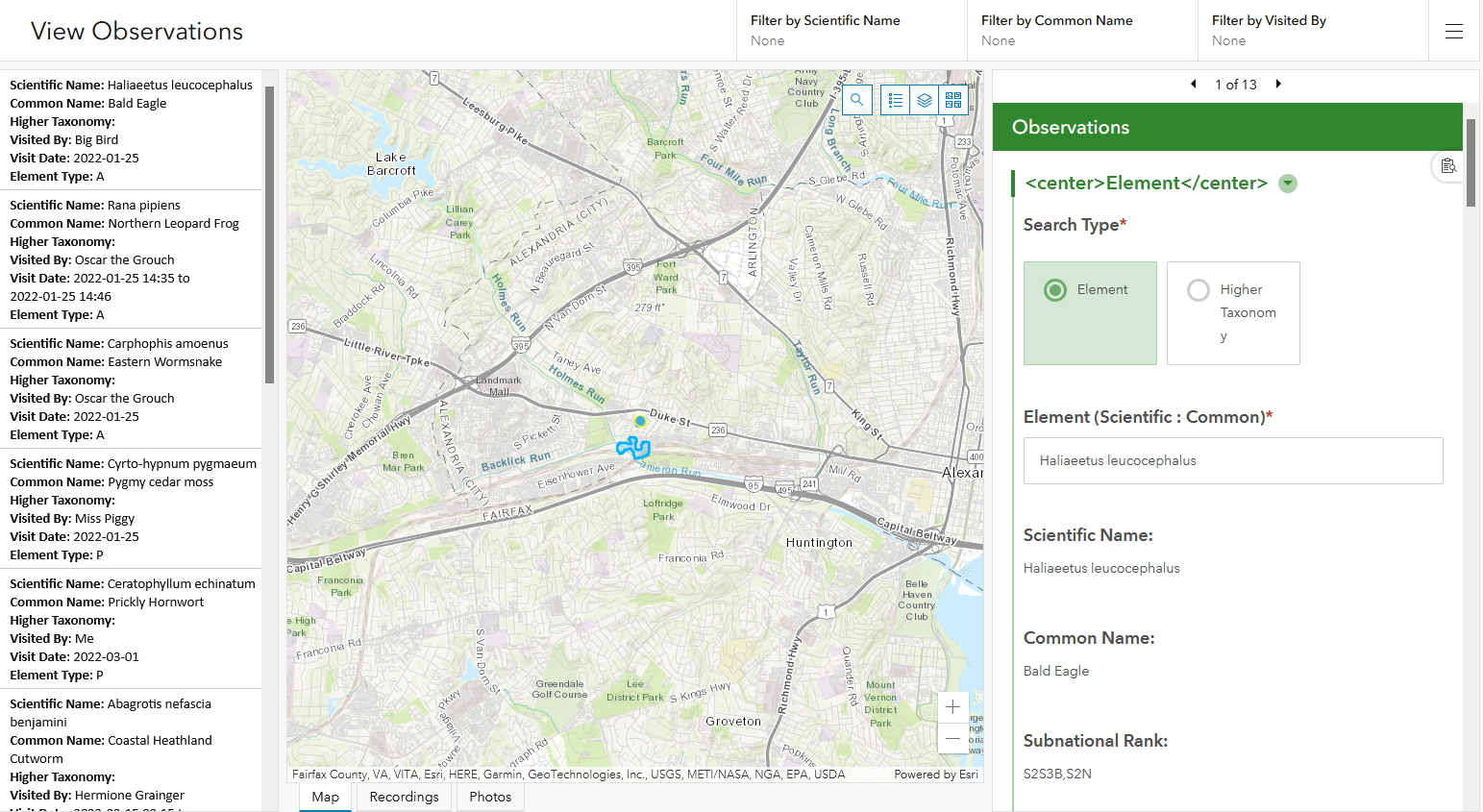 Demo Dashboards
Observation Data Standard
Network Program
Aggregate data from other data sources
External Data Sources
Existing Data
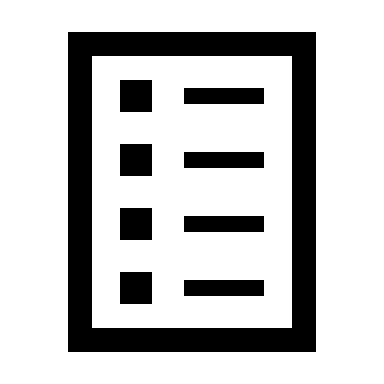 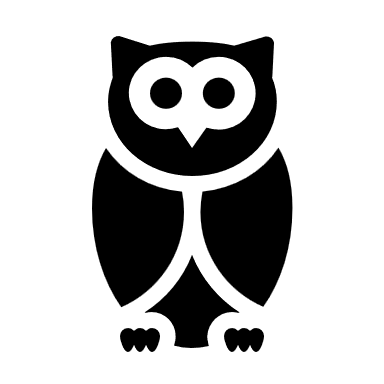 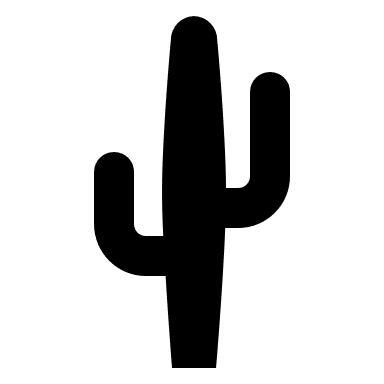 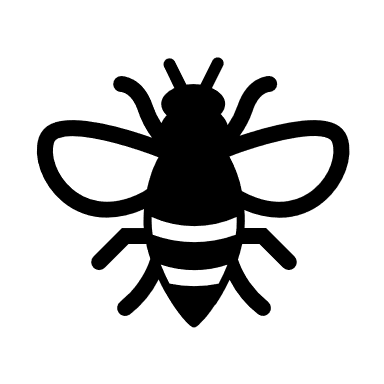 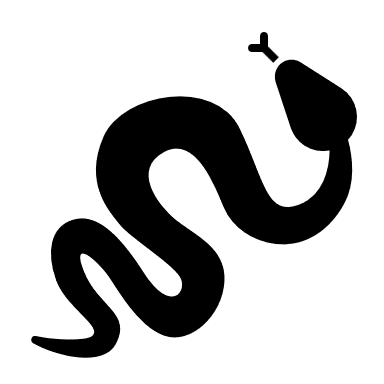 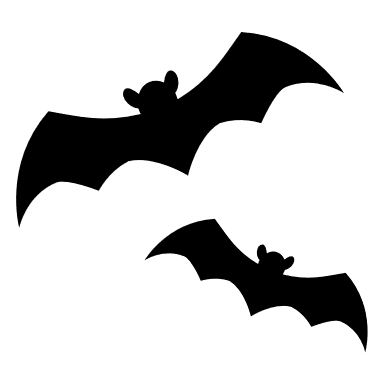 ArcGIS 
Online
Observation
Survey
Survey123
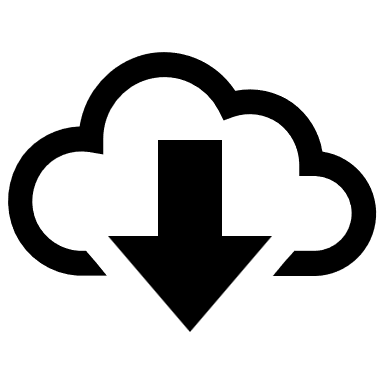 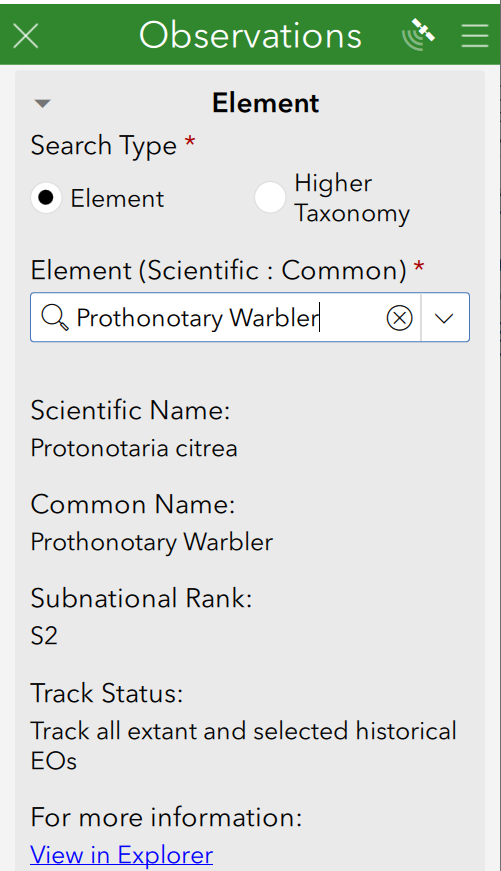 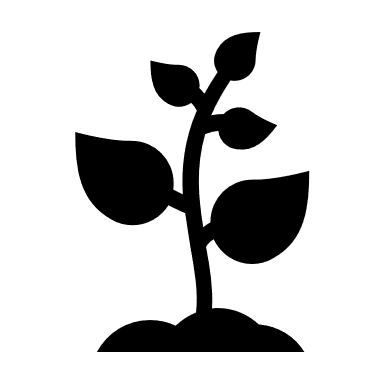 Local
Aggregate via Append (ArcGIS Pro)
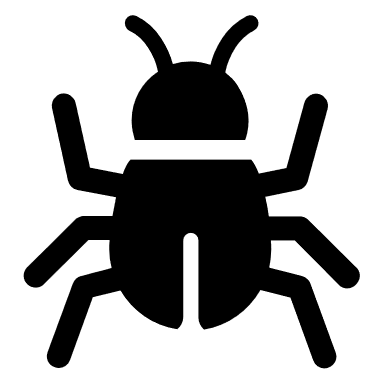 Conservation 
Status
Assessment
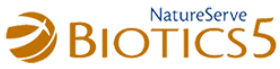 Bulk Create
tool (Local Biotics)
Bulk Create
Template
Local Observation
Geodatabase
Observations
assigned to EOs
Std. Spp. 
Taxonomy
EOs
Threat
Data Exchange
Observation BLP
toolbox
(ArcGIS)
Observations
toolbox
(ArcGIS)
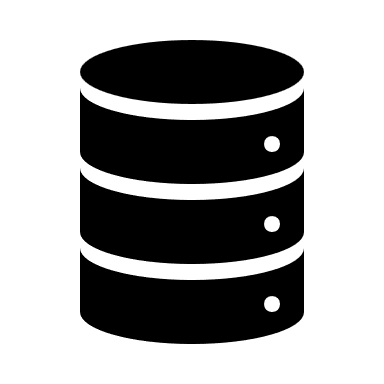 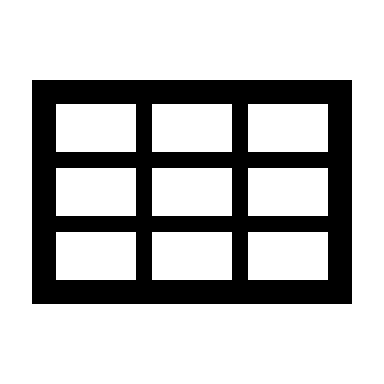 Bulk Import
Records tool (Central Biotics)
Trend
G Ranks
S Ranks
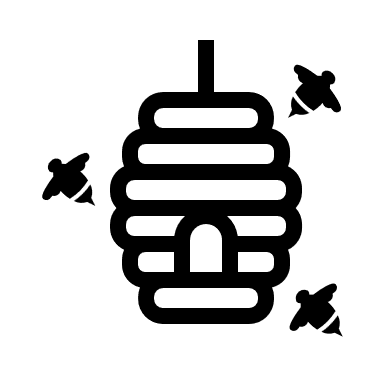 N Ranks
Rarity
From Non- Biotics Programs
Central
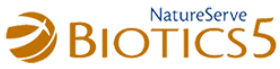 Photos, Recordings, Files
Specimen Labels
Online Products
Web Map(s)
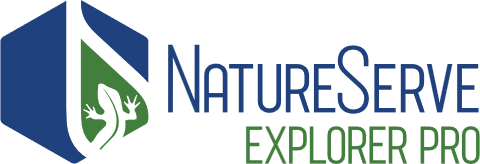 Establish taxonomy & filter to meet quality standards
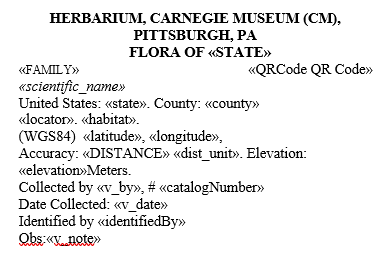 Dashboard(s)
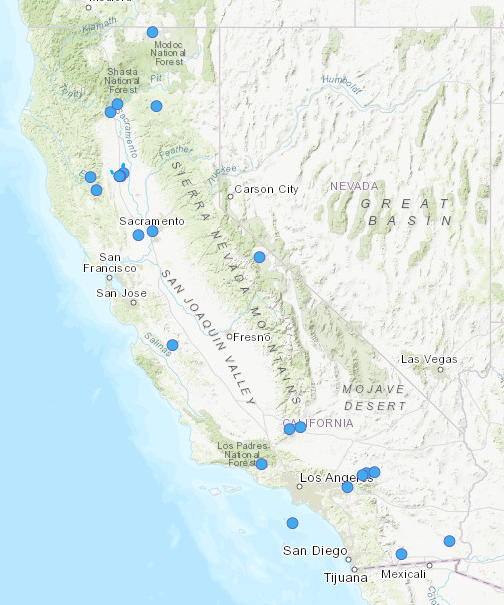 Aggregated EO Products
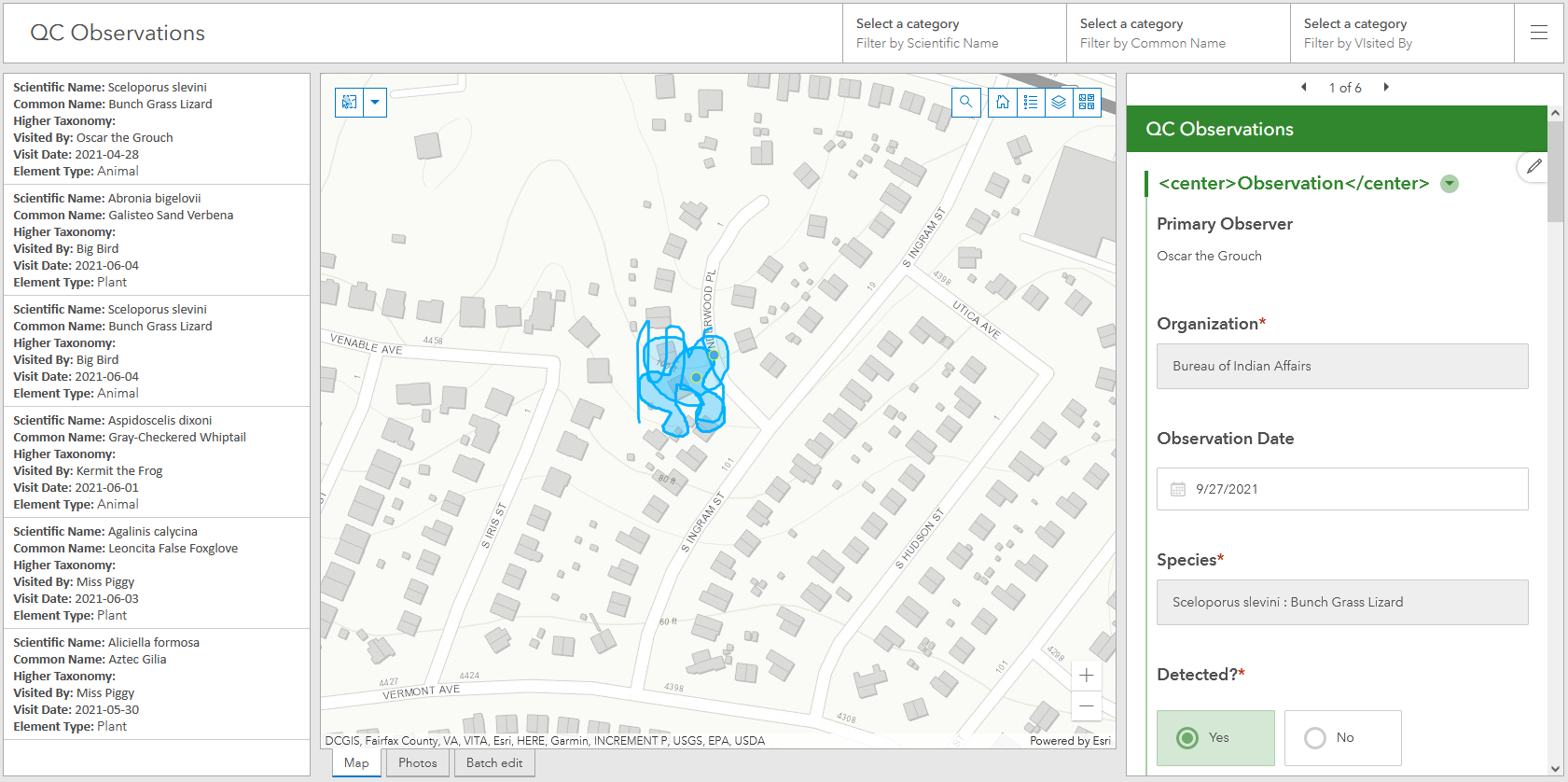 Standard Biodiversity Location Data Products via
Custom Biodiversity Location Data Products
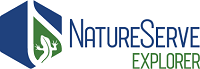 [Speaker Notes: Another benefit of using the Observations survey is to use the geodatabase template developed from the survey for aggregating additional datasets collected from external sources.]
Aggregate data from other data sources
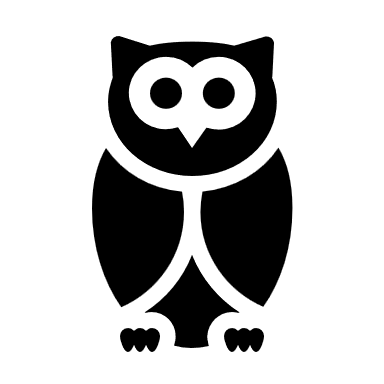 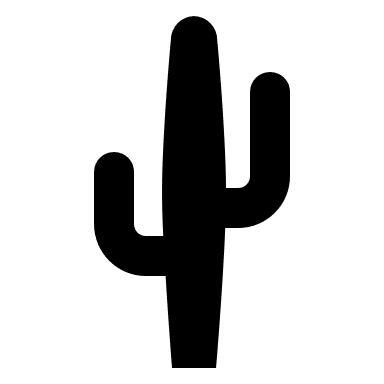 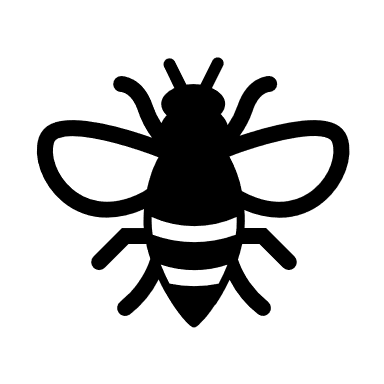 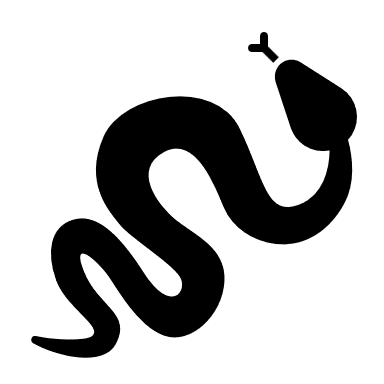 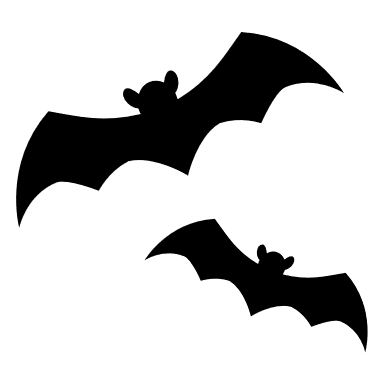 ArcGIS 
Online
Survey123
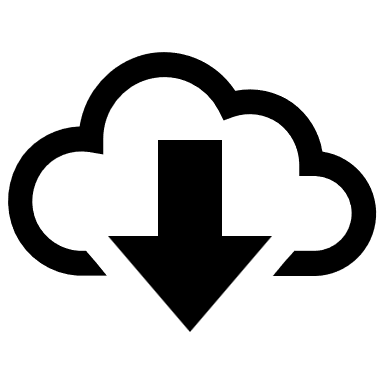 External Data Sources
Existing BLM Data
Esri tool: Append (ArcGIS Pro), Simple Data Loader (ArcMap
Facilitates crosswalk from one data model to another
Aggregates data from multiple sources into a single geodatabase (i.e. format)
Use the Observations.gdb template to publish Observations in a Feature Layer and/or to Bulk Create EOs

Instructions found in this Esri topic
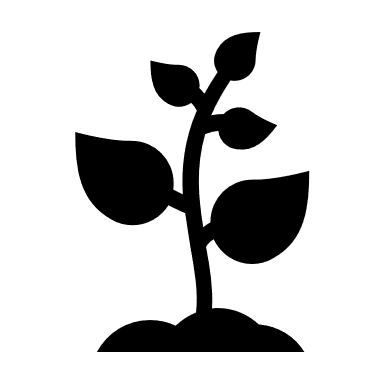 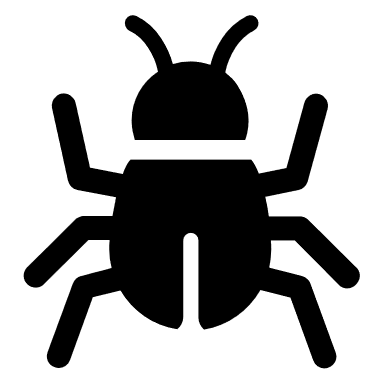 Local Observation
Geodatabase
Aggregate via Append (ArcGIS Pro)
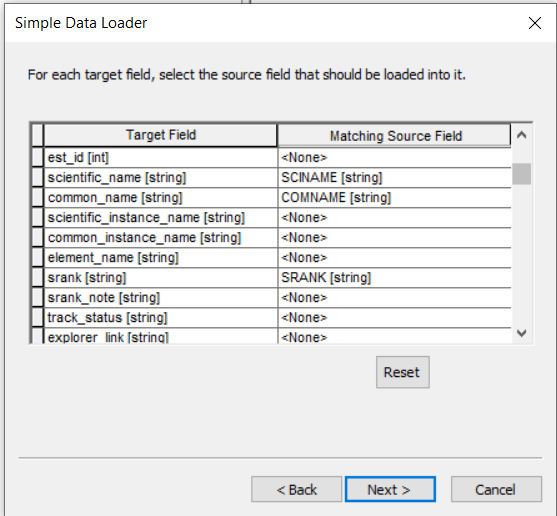 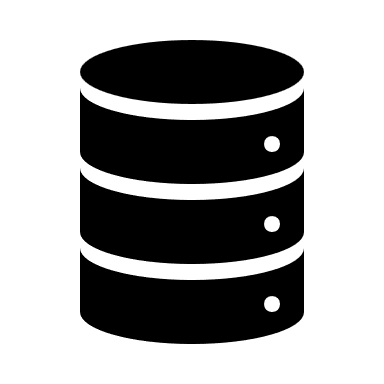 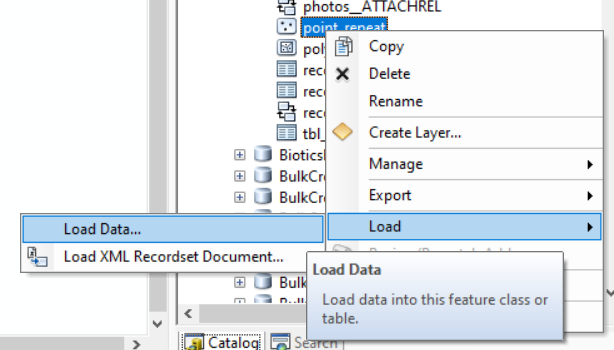 Establish taxonomy & filter to meet quality standards
[Speaker Notes: Two Esri tools facilitate crosswalking data from other sources into the geodatabase template – the Append tool in ArcGIS Pro or the Simple Data Loader in ArcMap. The tools aggregate...]
The Data-to-Decisions Lifecycle
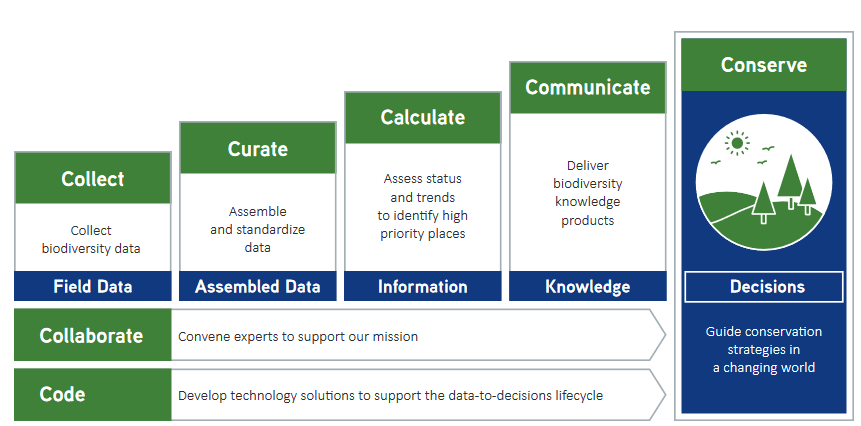 To be covered in the Biotics In-Depth Session:
From Observations to EOs
[Speaker Notes: We’ll be covering this in further detail during the In-Depth Session.]
Observation Data Standard
Network Program
Create EOs from Observations
External Data Sources
Existing BLM Data
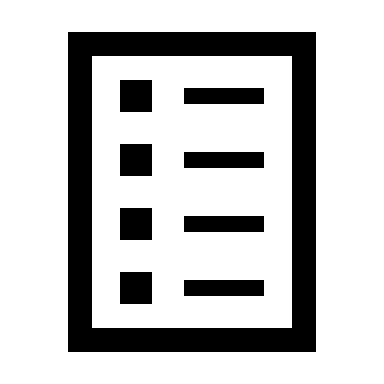 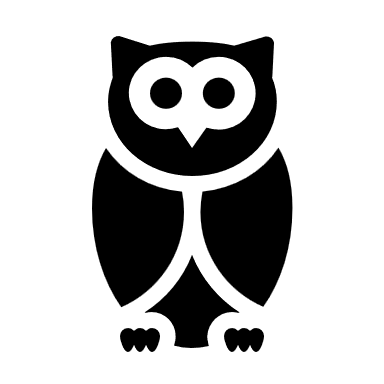 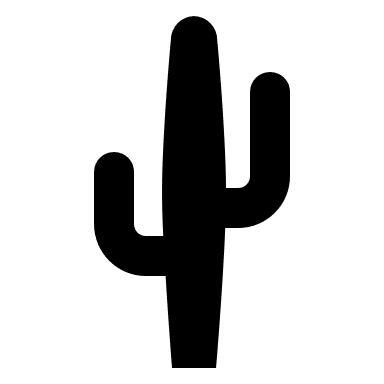 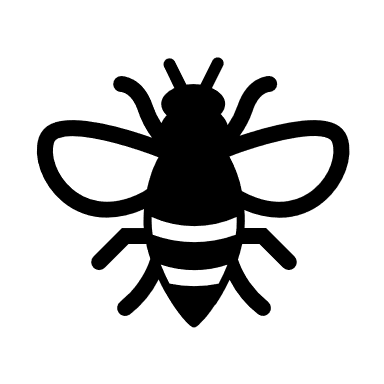 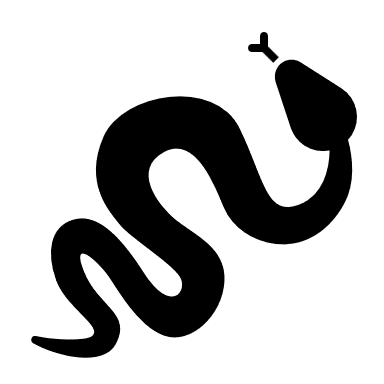 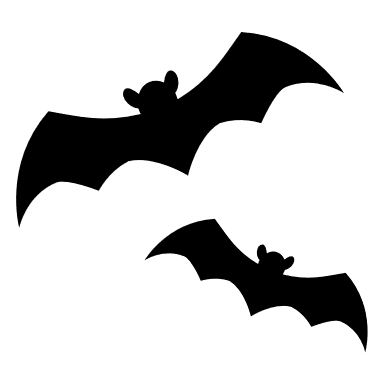 ArcGIS 
Online
Observation
Survey
Survey123
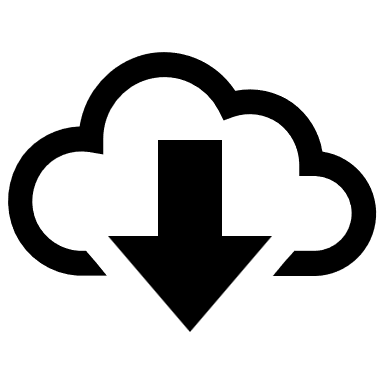 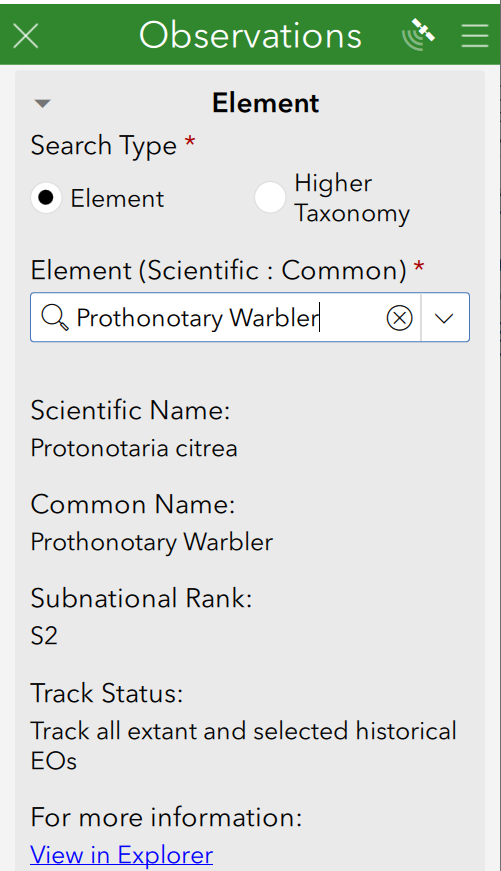 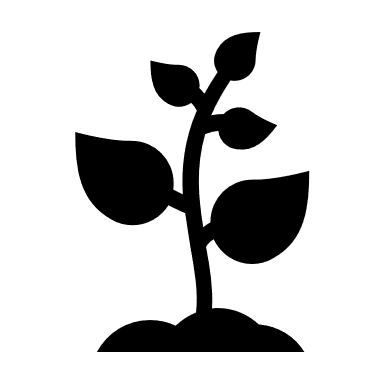 Local
Aggregate via Append (ArcGIS Pro)
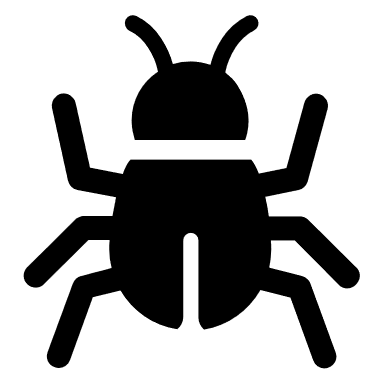 Conservation 
Status
Assessment
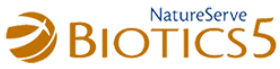 Bulk Create
tool (Local Biotics)
Bulk Create
Template
Local Observation
Geodatabase
Observations
assigned to EOs
Std. Spp. 
Taxonomy
EOs
Threat
Data Exchange
Observation BLP
toolbox
(ArcGIS)
Observations
toolbox
(ArcGIS)
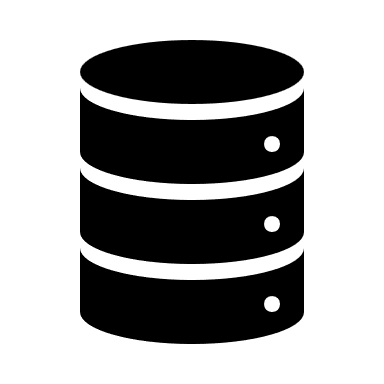 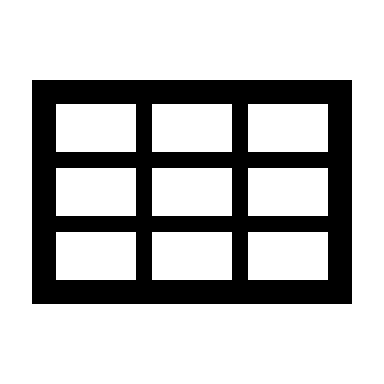 Bulk Import
Records tool (Central Biotics)
Trend
G Ranks
S Ranks
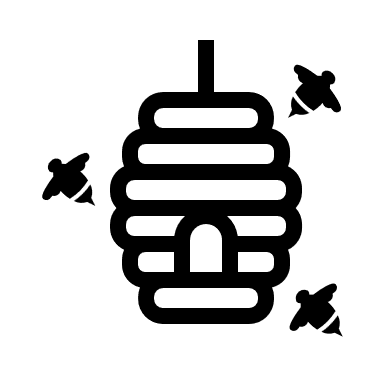 N Ranks
Rarity
From Non- Biotics Programs
Central
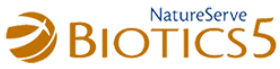 Photos, Recordings, Files
Specimen Labels
Online Products
Web Map(s)
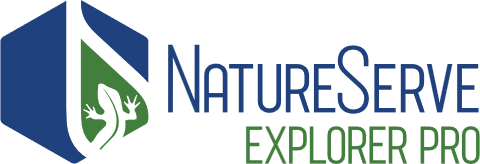 Establish taxonomy & filter to meet quality standards
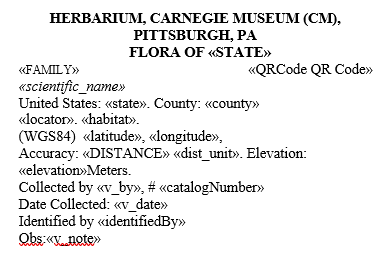 Dashboard(s)
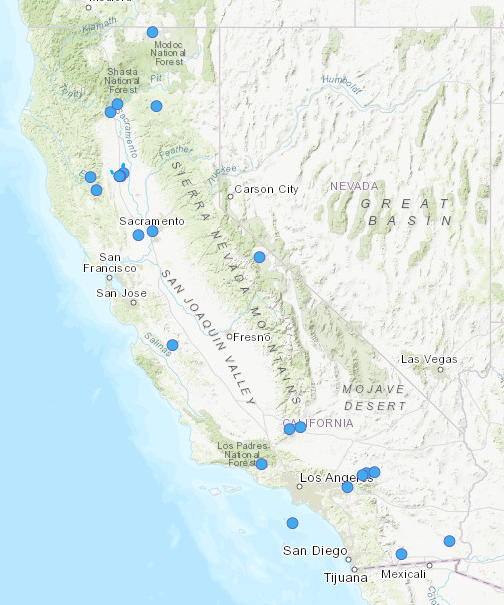 Aggregated EO Products
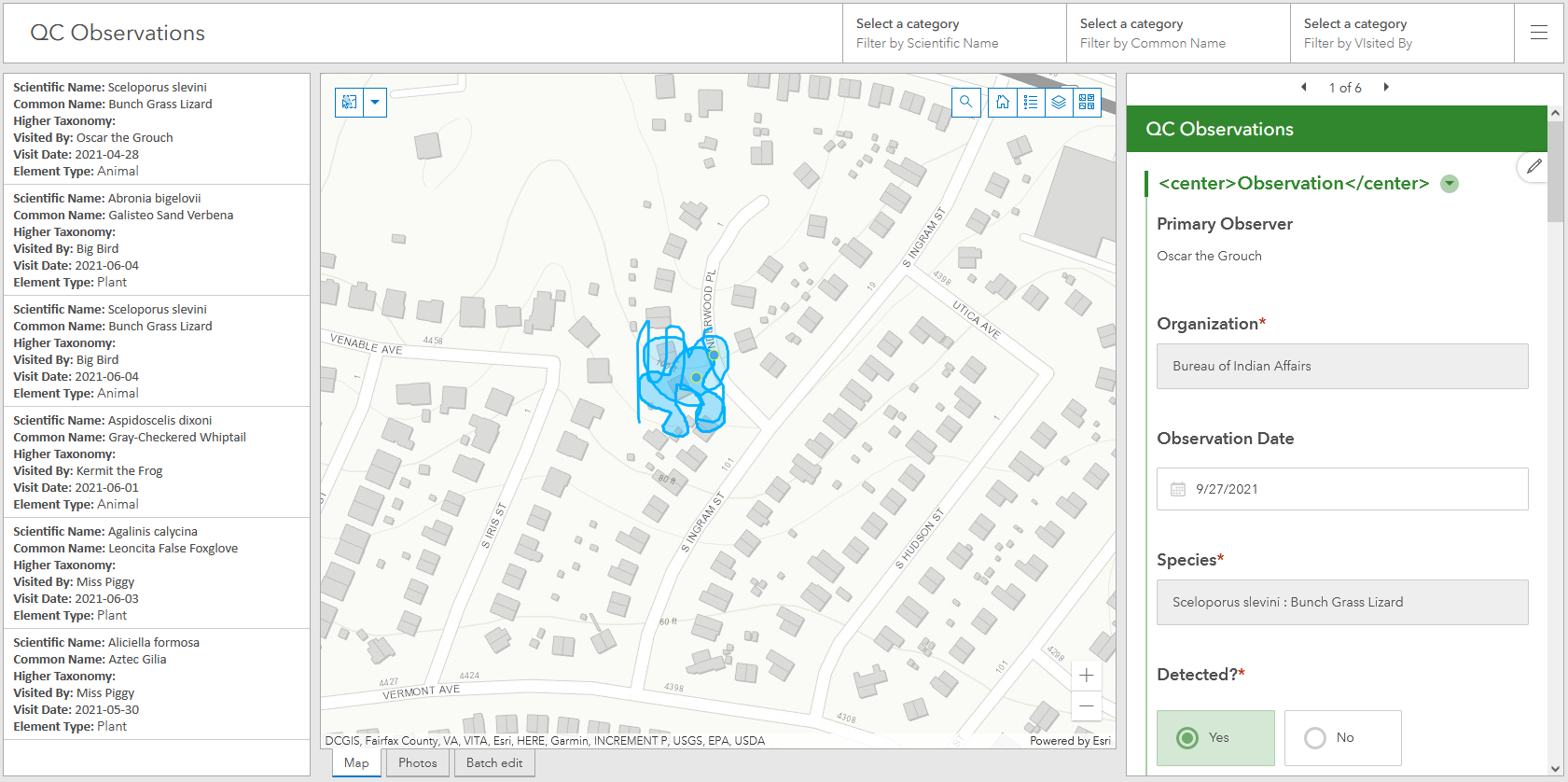 Standard Biodiversity Location Data Products via
Custom Biodiversity Location Data Products
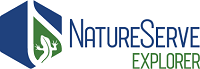 Highlights of the Observation Toolkit
Downloads survey results, including attachments
Auto-generates specimen labels
Assigns Observations to new or existing EOs according to separation distance
Prevents duplicates by identifying existing survey records in Biotics to replace data rather than create new data
Populate geodatabase template for import into Biotics 5 via Bulk Create/Replace Tools
Create/Append data to Observations_MASTER.gdb
Overwrites observations which have been edited according to Global ID
Populates Observations feature service with Biotics IDs (Visit, Source Feature, EO)
Survey, Dashboards, etc. cloned from NatureServe AGOL Organization to yours to minimize effort
Local Observation
Geodatabase
Local
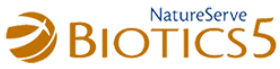 Bulk Create
tool (Local Biotics)
Bulk Create
Template
Observations
assigned to EOs
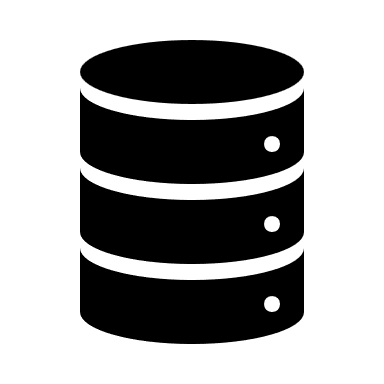 taxonomy, global & national ranks
Data Exchange
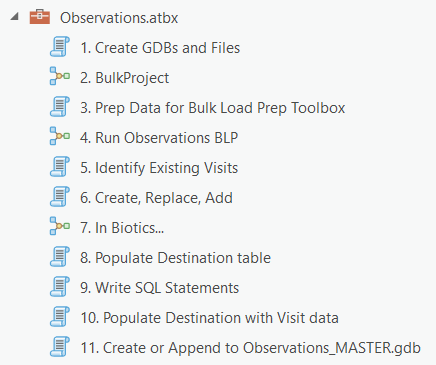 Observation BLP
toolbox
(ArcGIS)
EOs, subnational ranks
Observations
toolbox
(ArcGIS)
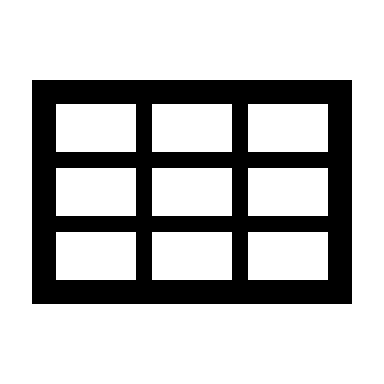 Bulk Import
Records tool (Central Biotics)
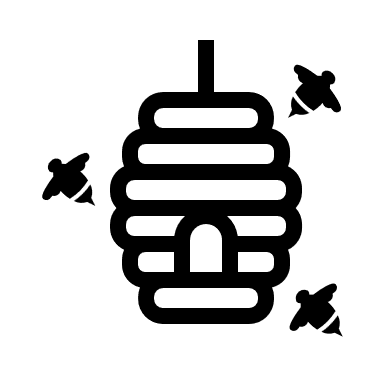 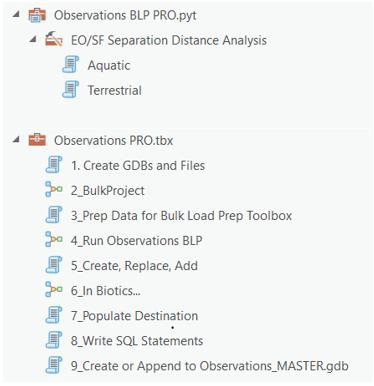 From Non- Biotics Programs
Central
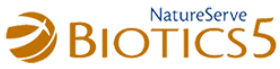 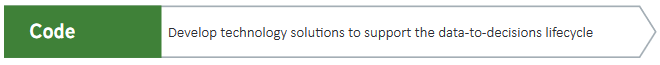 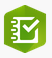 Install the Survey123 app
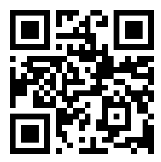 According to Esri documentation:
Click the survey link or take a picture of the QR code
Follow the prompt to download and install the Survey123 field app. 
After installation, the Observation survey should open automatically.
NOTE: This survey is for testing purposes only!

Collect Data!
Auto-generate specimen labels via the Observations survey
Recorded Training Sessions
Customizing the Observations survey
Post cloning of the Observations survey - need to know
Creating EOs from Observations (Survey123) using the Observations Toolbox
Get Started…